The Mad Hedge Fund Trader“Higher for Longer”
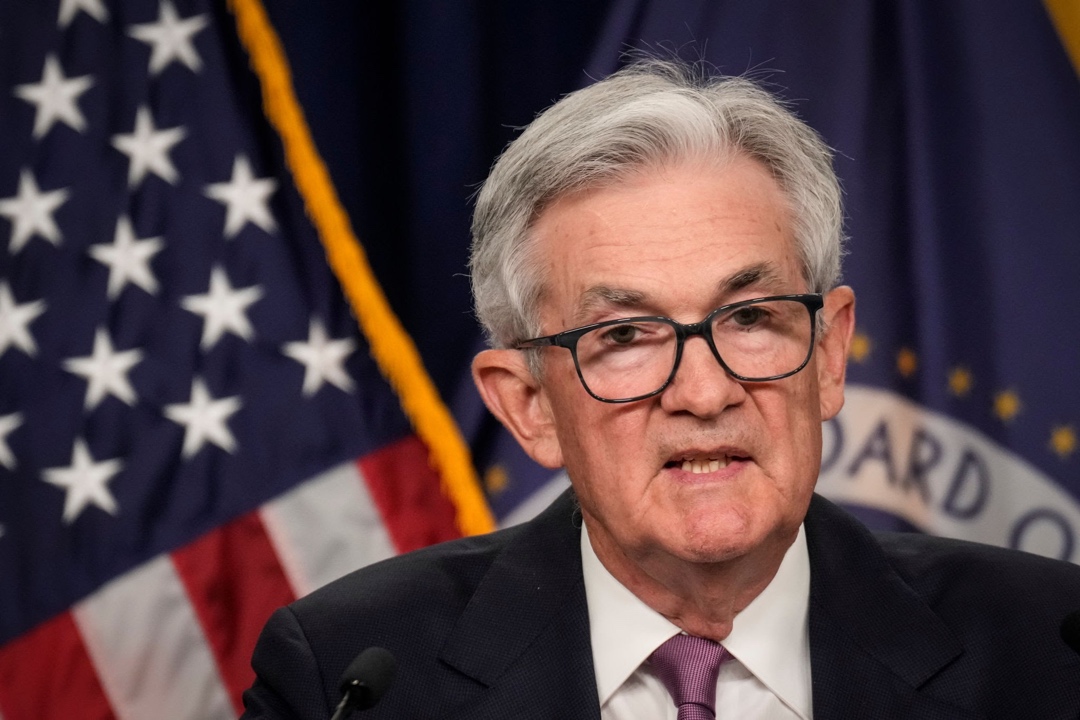 With John ThomasLake Tahoe, CA, August 30, 2023www.madhedgefundtrader.com
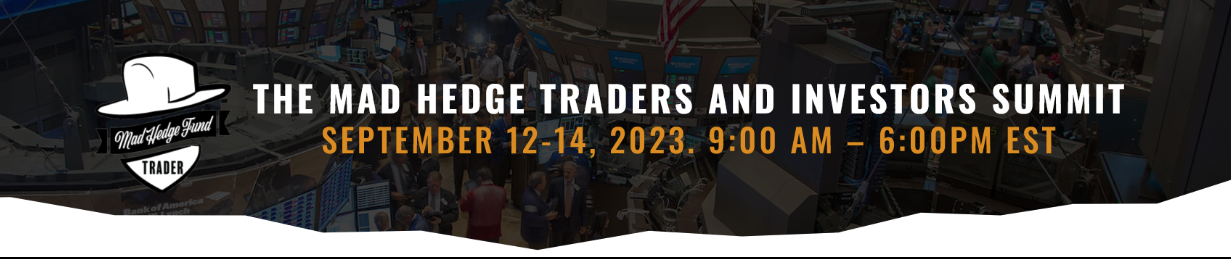 *A gathering of 28 of the best trading minds in the world*It’s a smorgasbord of trading strategies in all asset classes, including Stocks, bonds, foreign exchange, commodities, precious metals, and energy*$100,000 in free prizes awarded to those who register*Sign up at https://www.madhedge.com/?source=jtmhft  orrespond to the link we will send you shortly*Best of all, attendance is FREE!
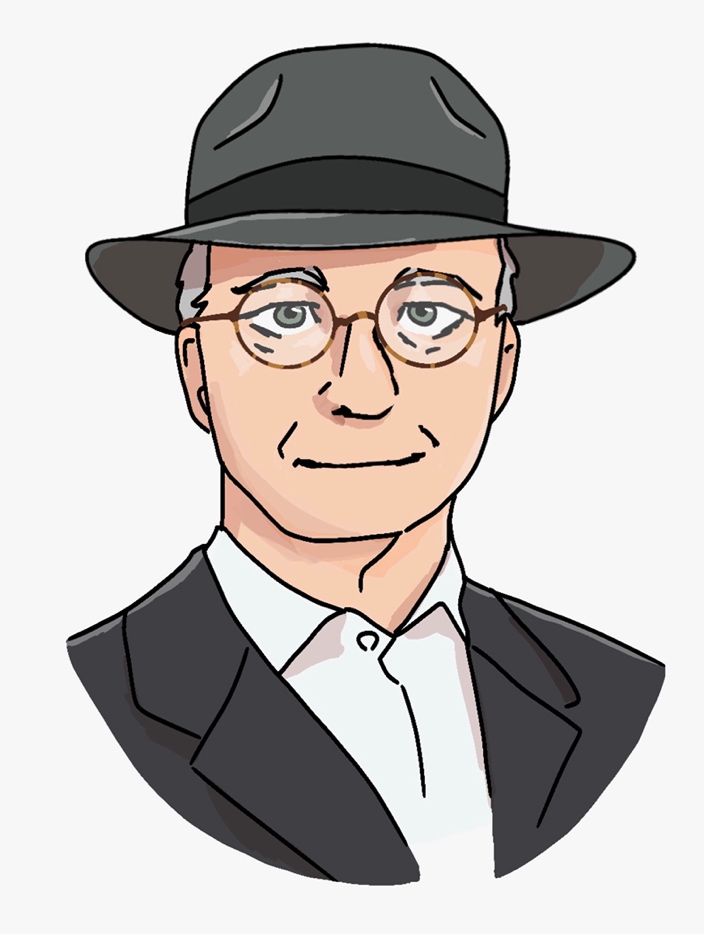 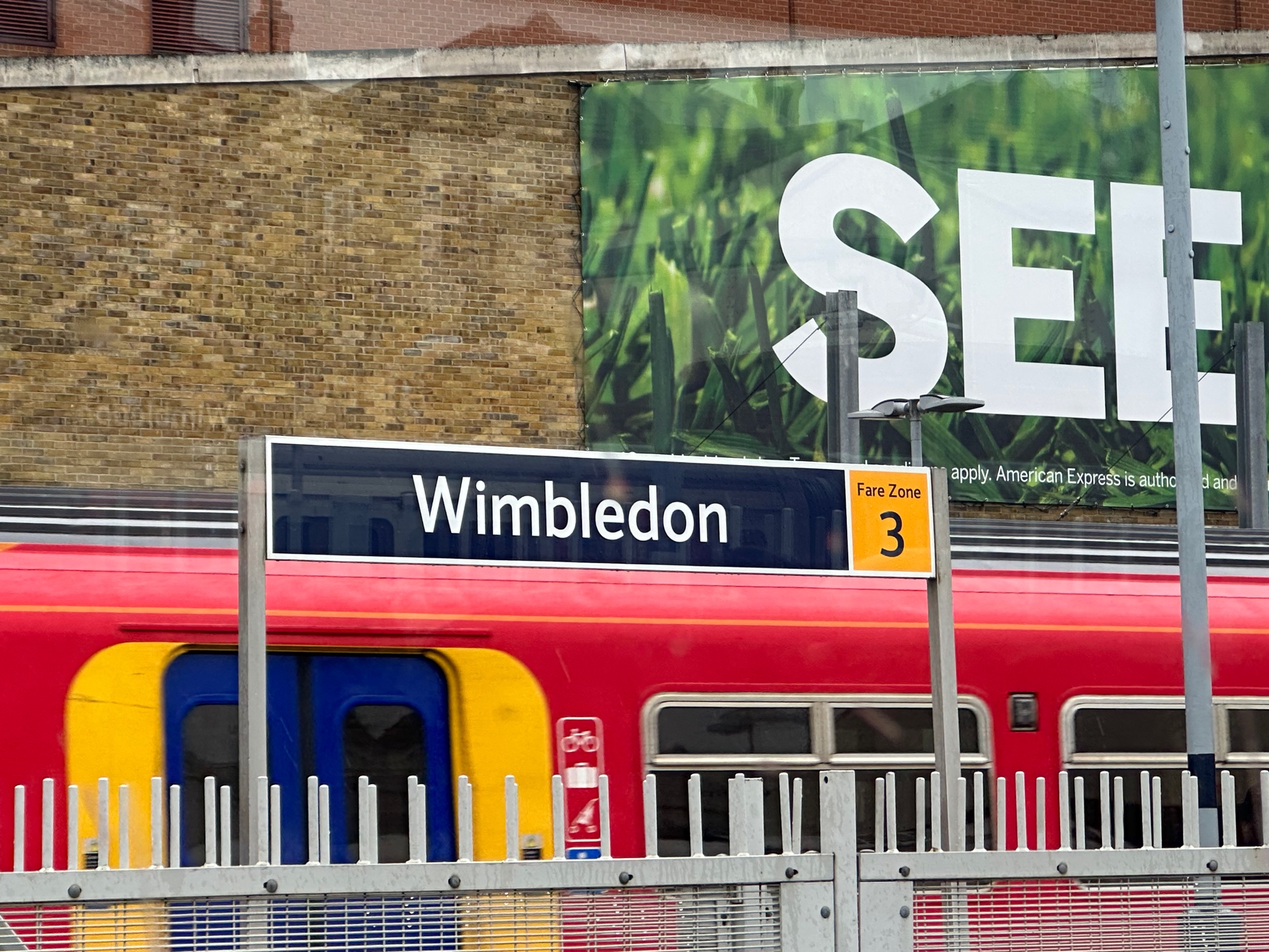 THURSDAY, SEPTEMBER 6 SAN DIEGO STRATEGY LUNCHEON
*An excellent meal will be followed by a wide-ranging discussion and an extended question and answer period*The lunch will be held in an exclusive restauranton the waterfront*please go to my online store at http://www.madhedgefundtrader.com/store and click on “luncheons.”Tickets are available for $279
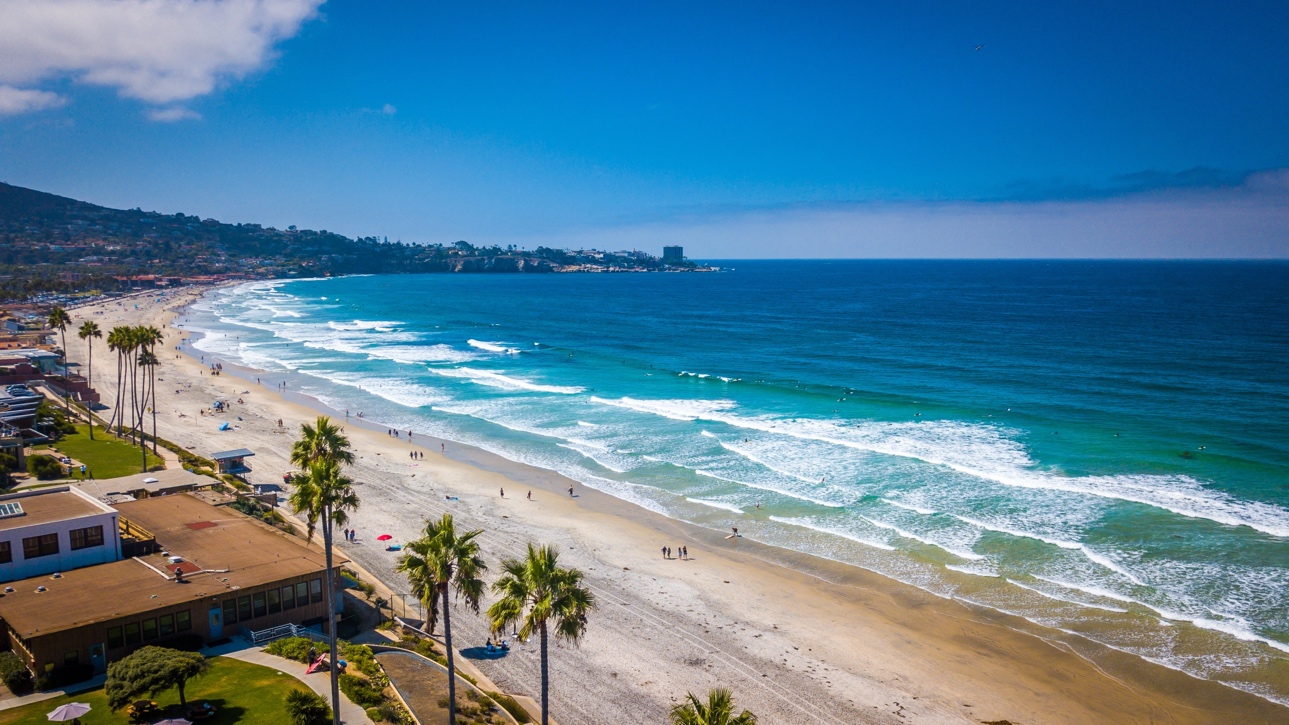 Trade Alert PerformanceSummer Doldrums40 out of 46 trade alerts profitable
*January   +22.35% Final        *July  +0.44% Final*February   +3.41% Final            *August -4.70% MTD*March     +20.85% Final          *September +9.72% Final*April       +15.13% Final          *October +5.69% Final*May        +0.30%%   Final        *November +8.31 Final*June        +3.01%  Final         *December +0.95% Final*2022 Final +84.63%compared to -18.63% for the S&P 500*2023 Year to Date +60.80%, versus +8.51% for the S&P 500+657.99% since inception*Average annualized return of +48.15% for 15 years
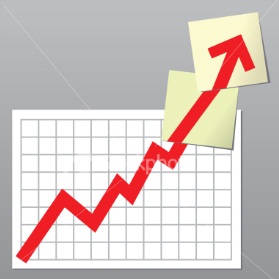 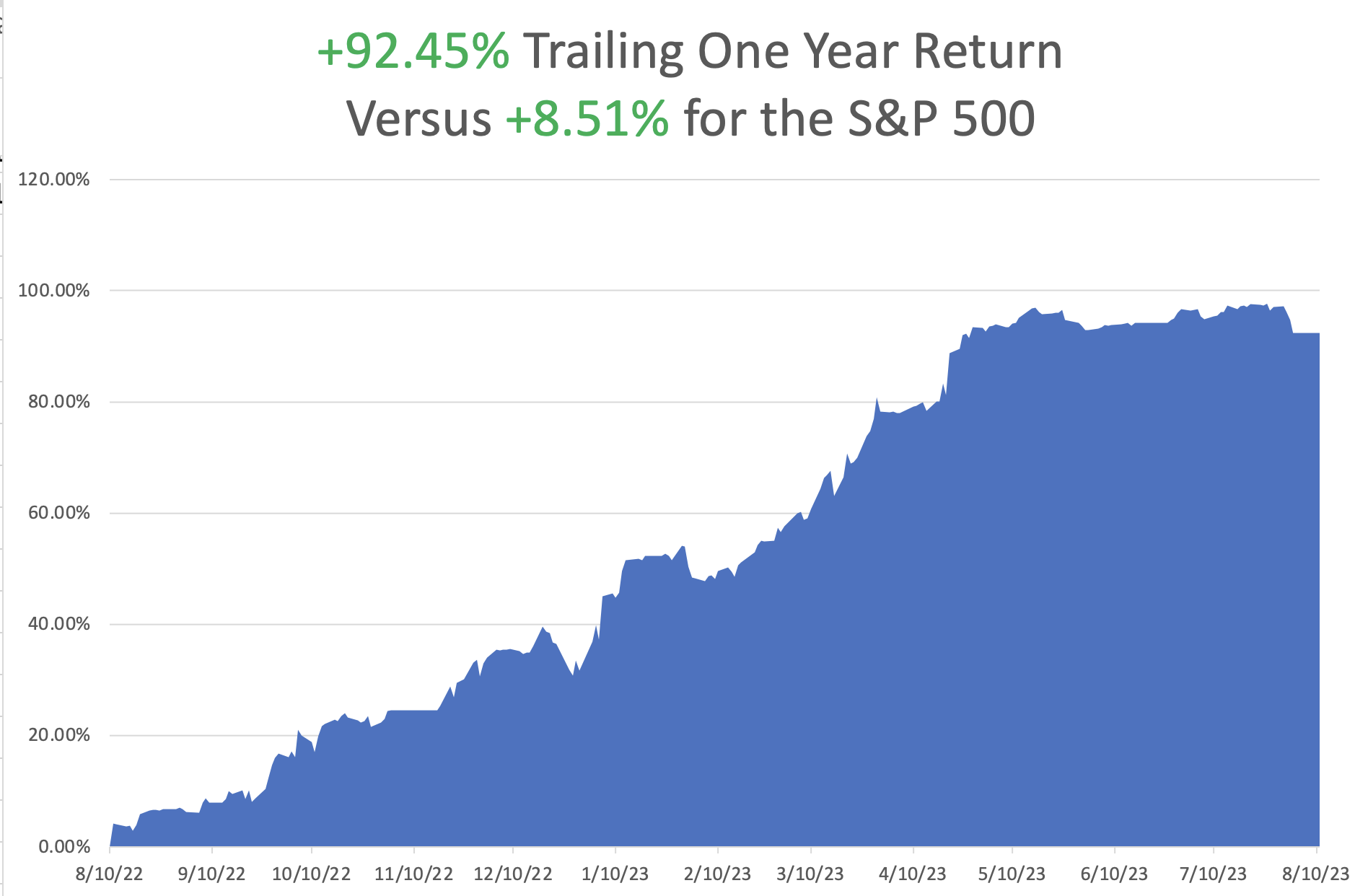 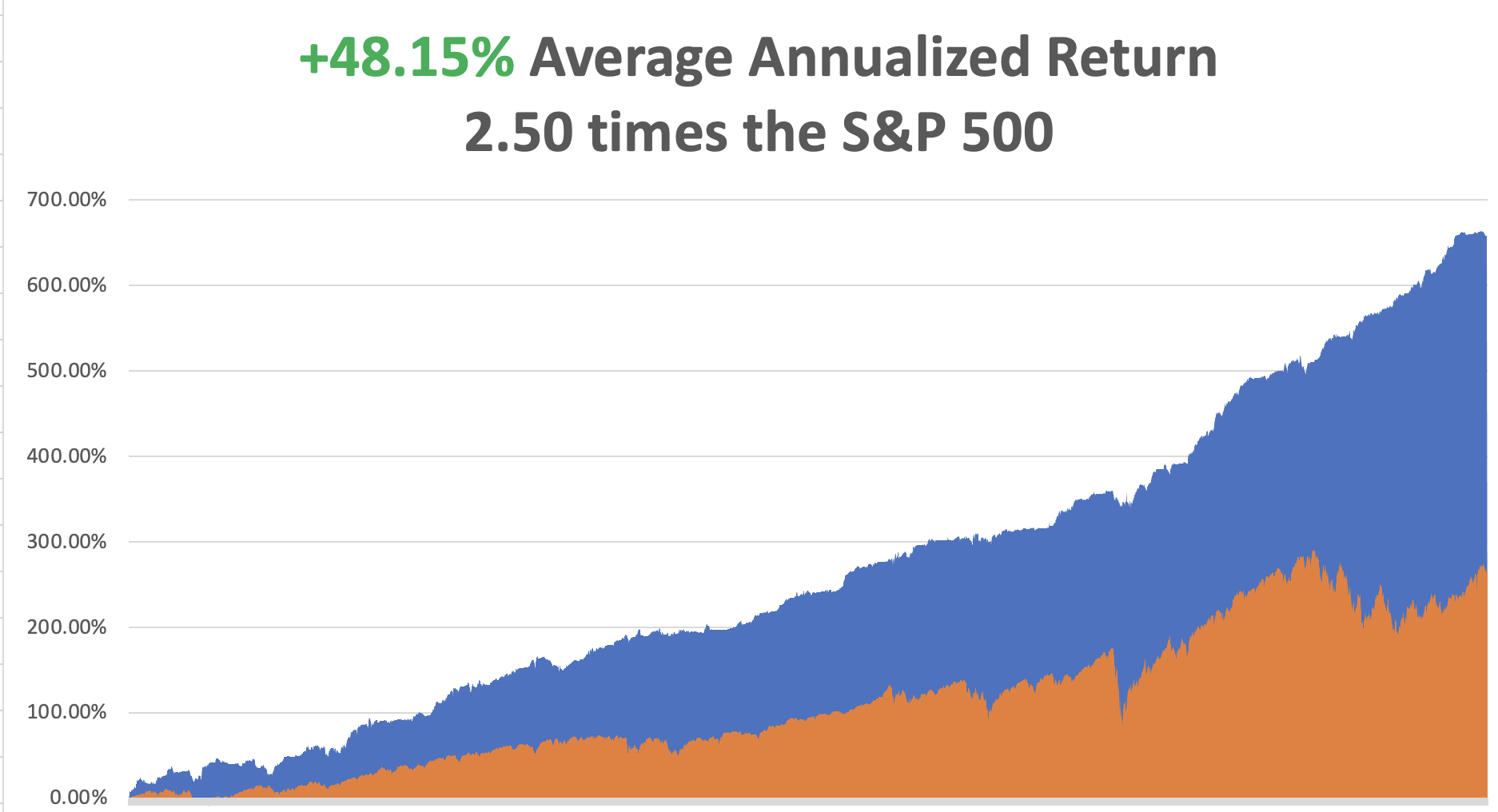 Portfolio Review0% Long, 0% Short, 100% cashwith VIX at $15 no new positions
Expiration Value+60.80%
NO POSITIONS
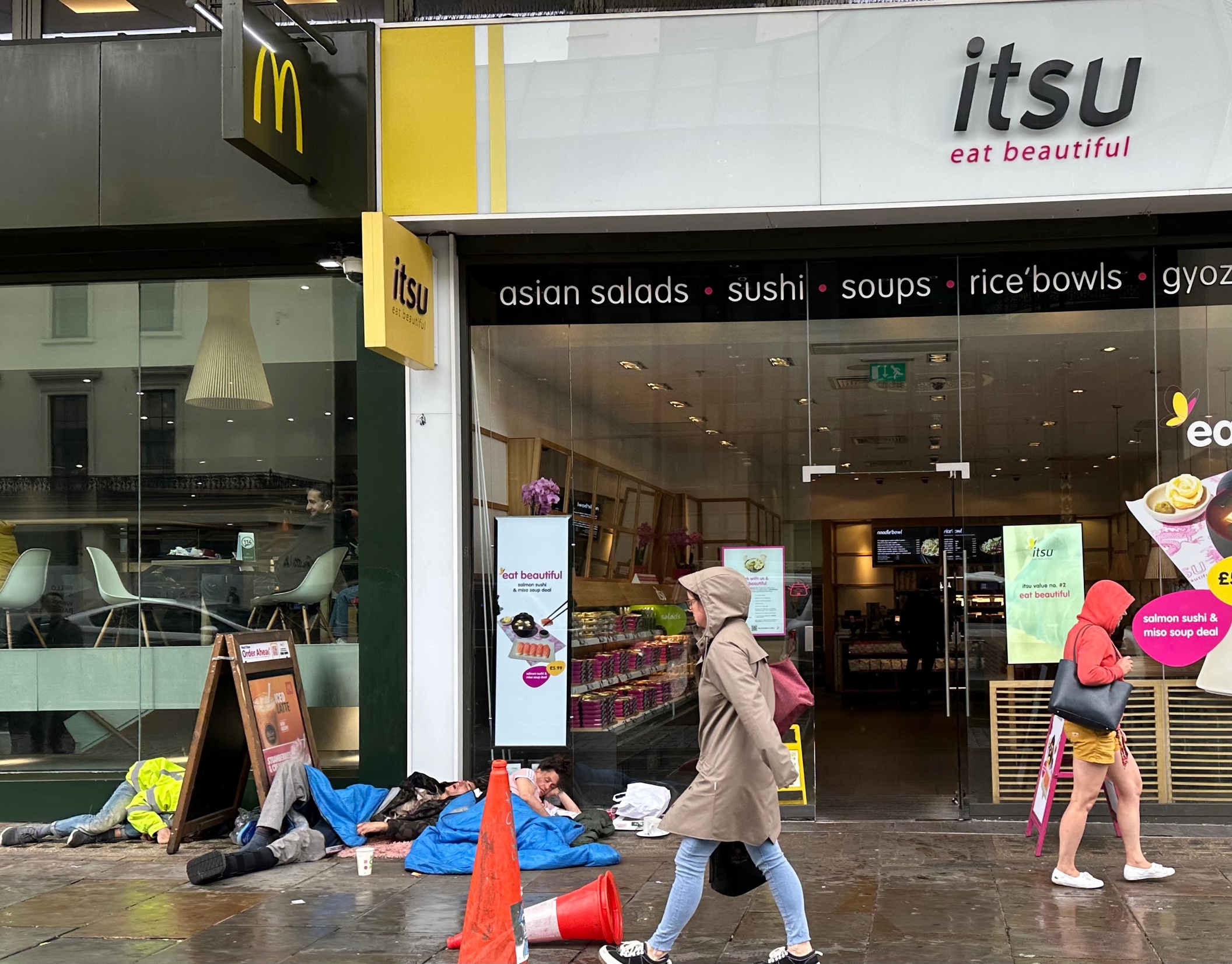 The Method to My Madness
*The next dip is the one you buy, with $5.6 trillion in cash sitting on the sidelines.*Stocks could rally for 6-9 months after that*Tech is completing a sideways “time” correction, will lead the next leg of the bull market, now 10 months old*Bonds may have bottomed. Buy LEAPS on the next dip*Precious metals and commodities should be at the top ofand “BUY” list to cash in on an economic recovery*Housing is starting a comeback, 20% of the US economy*Oil getting ready for an upside breakout to $100/barrel*In this market patience is a virtue, let the market come to you
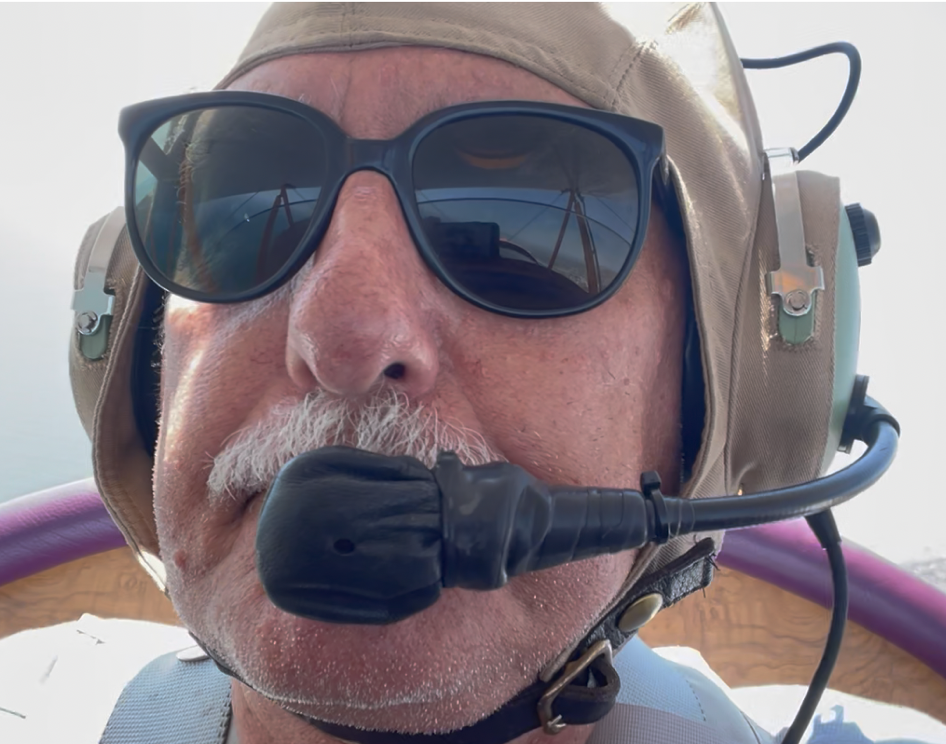 The Global Economy – Heating Up
*The Oracle Speaks!  “Interest rates may have to stay higher for longer,” says Fed governor Jay Powell*Markets Will Snore Until September 1 Jobs Report. The August Nonfarm Payroll report is expected to come in at a weak 175,000. Enjoy the last week of summer.*Will the Next Fed Move Bring a Rise in Rates? Economic data over the past month has strongly improved *Things are Looking Great in Atlanta, with the Fed there forecasting a 5.5% GDP growth rate*Industrial Production Rises a Hot 1.0% in July, the second best read since January *Strikes Threatening Detroit, as the United Auto Workers call for a vote, demandinga 40% wage increase over four years. *Chinese Profits Continue Slump, down 6.7% YOY in July Youth Unemployment exceeds 20%.
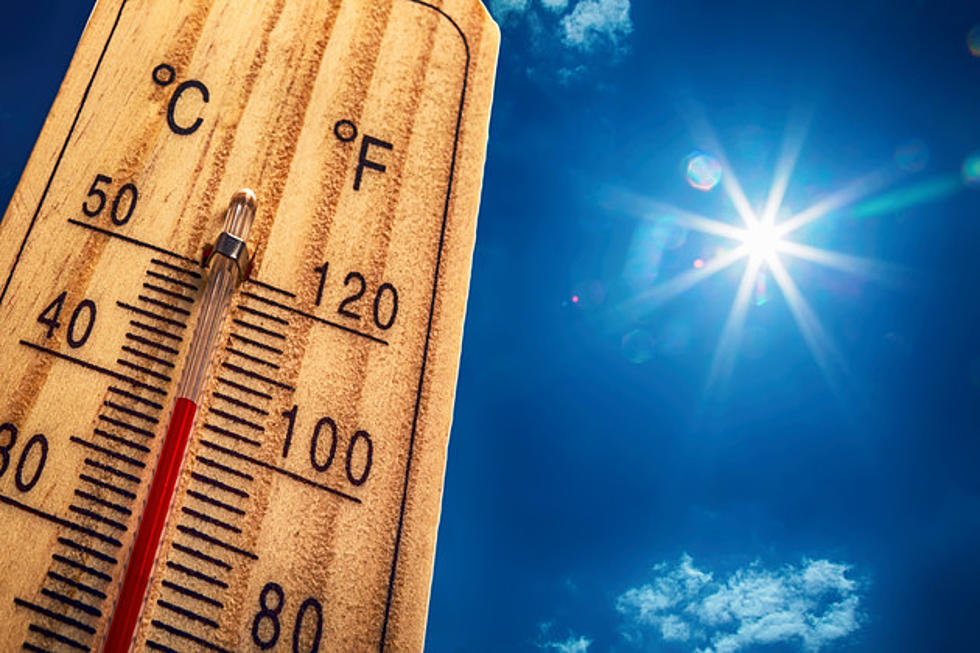 The Mad Hedge Profit PredictorMarket Timing Index – Drops Below 50, for the first time since April An artificial intelligence driven algorithm that analyzes 30 differenteconomic, technical, and momentum driven indicators
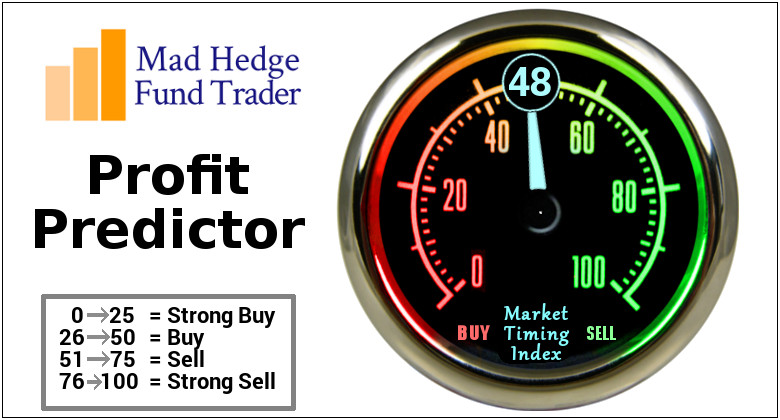 Do Nothing!!
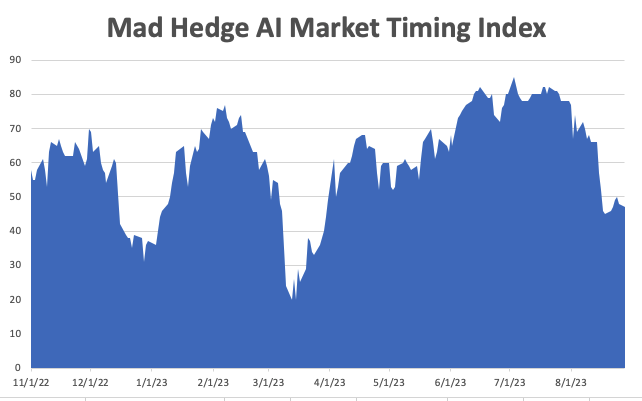 SELL
BUY
Weekly Jobless Claims – Falling 230,000 – Down 10,000
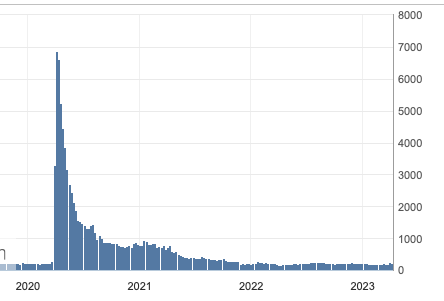 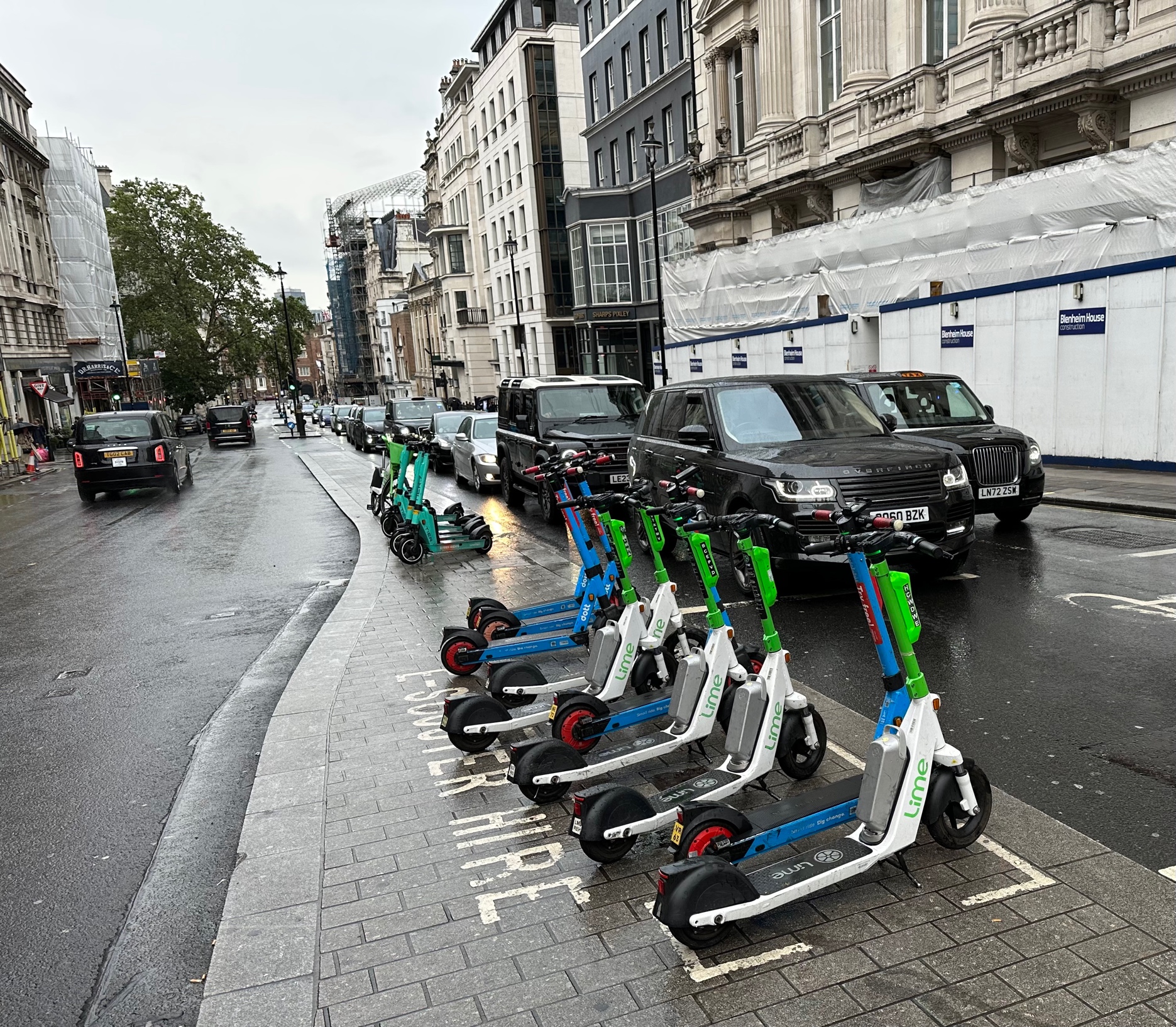 Stocks –  Summer Doldrums
*Stocks are chopping around in a narrow range on low volume with a slight downward tilt wait for the Fed to make its move*No short term or long term trade here. Keep you powder dry*Bank Earnings Forecasts Cut, by Wells Fargo’s Mike Mayo, a noted bank analyst*Will the Next Fed Move Bring a Rise in Rates? Economic data over the past month has strongly improved*Battle over US Steel Contuses, up 50% in shares* Berkshire Hathaway (BRK/B) Post Record Profit, with profits up 38% * Rivian (RIVN) Beats, losing only $1.08 a share versus an expected $1.41 *DOT cracks down on airline delays
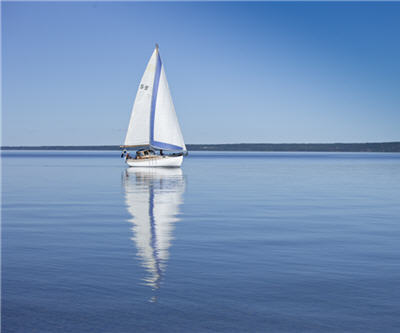 S&P 500 – Back to supporttook profits on long 5/$420-$430 put spread,took profits on long 1/$420-$430 put spread, took profits on long 11/$420-$430 put spread
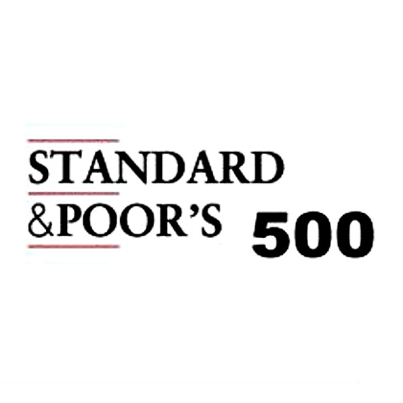 $4802023 Target
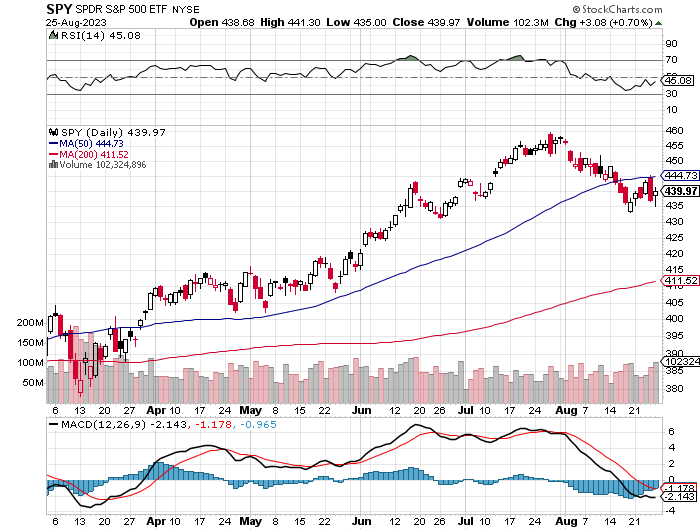 $411-10.65%2nd support
The Bottom $380Down –17.4%
ProShares Ultra Short S&P 500 (SDS)- a great hedge for long stocks and bondslong 2X position has a hedge against longs and bond shorts
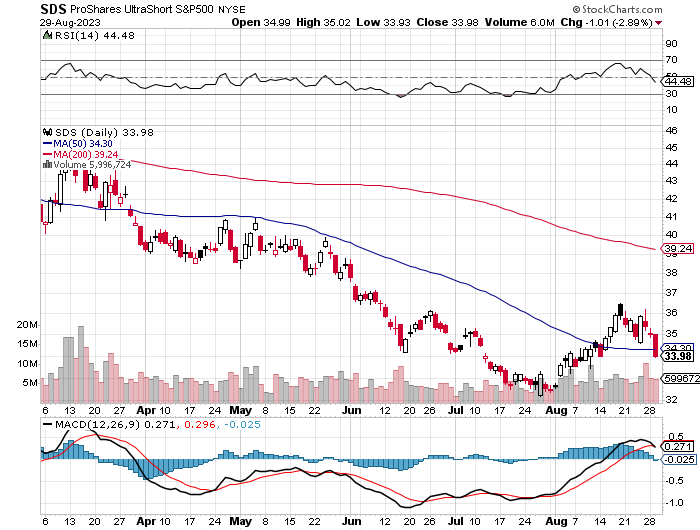 (VIX) – Bargain of the Century
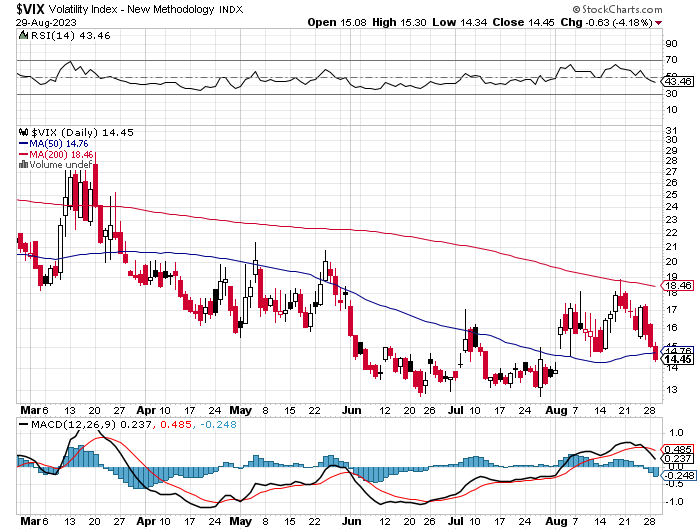 (VXX)-
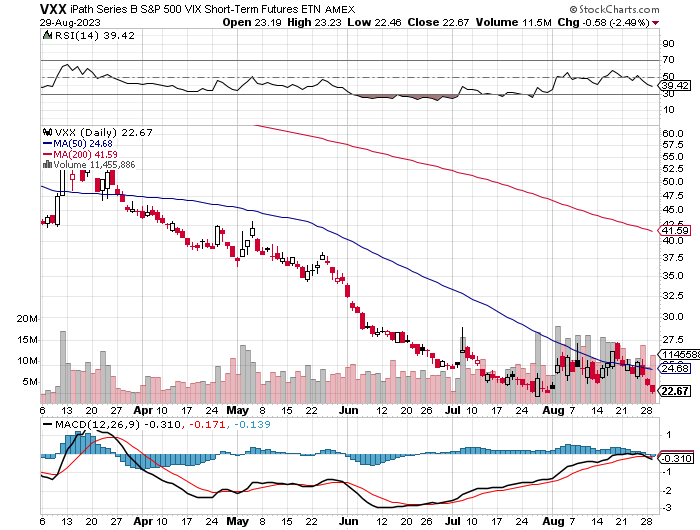 Dow Average ($INDU)-
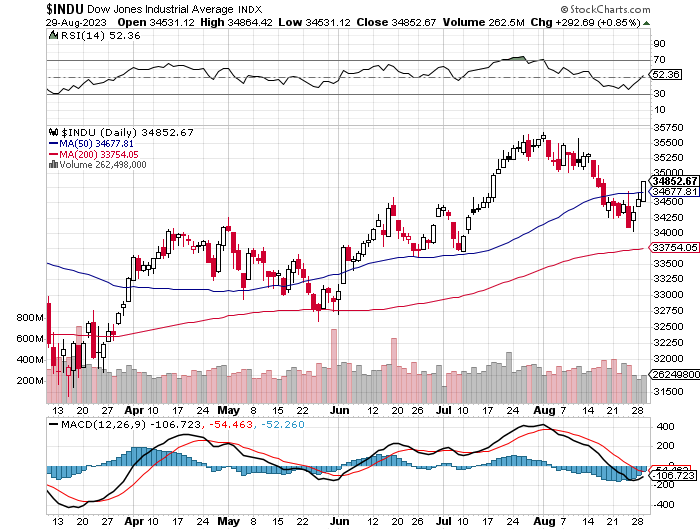 Russell 2000 (IWM)- took profits on Long 10/$137-$142 vertical bull call spreadtook profits on Long 10/$153-$156 vertical bear put spread
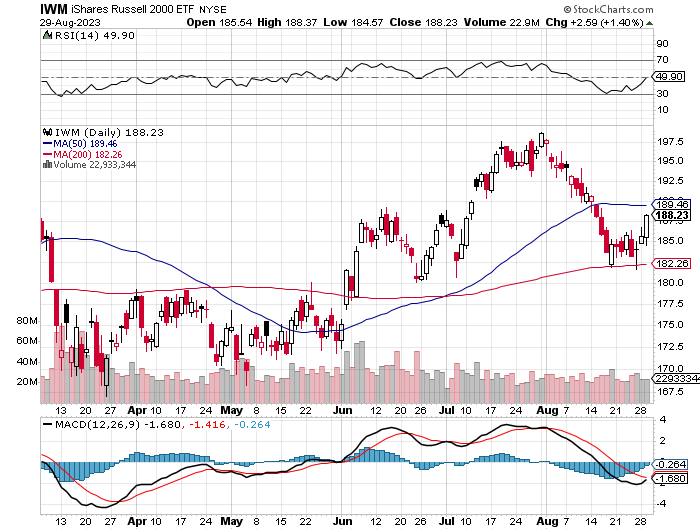 NASDAQ (QQQ) –took profits on Long 5/$335-$345 put spreadtook profits on long (QQQ) 1/$290-$300 put spread, took profits on long (QQQ) 4/$330-$335 put spread took profits on long (QQQ) 3/$340-$345 put spread, covered long (QQQ) $325-$330 put spread
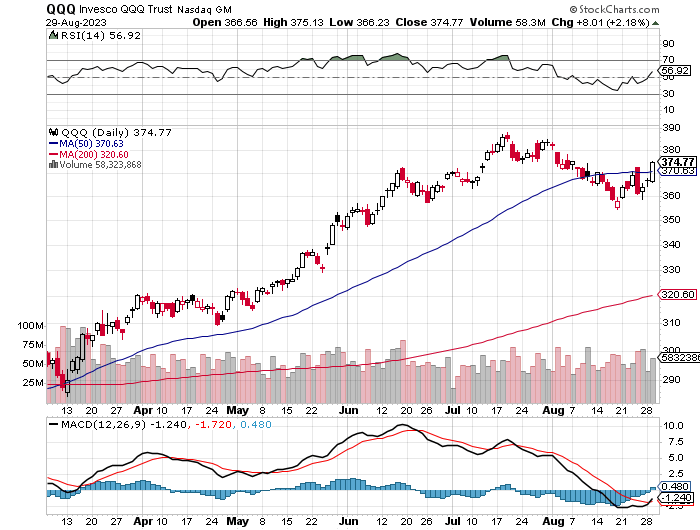 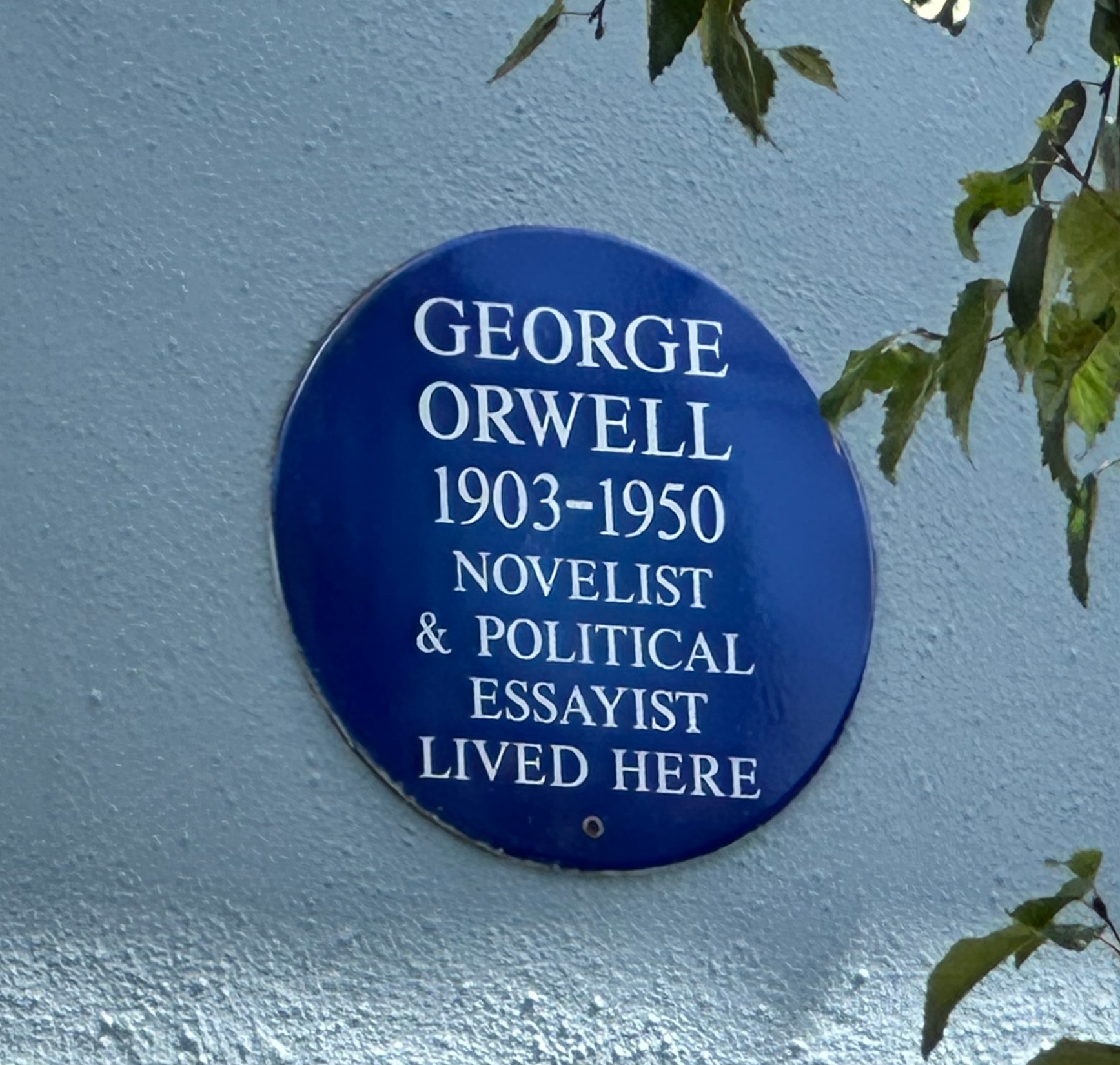 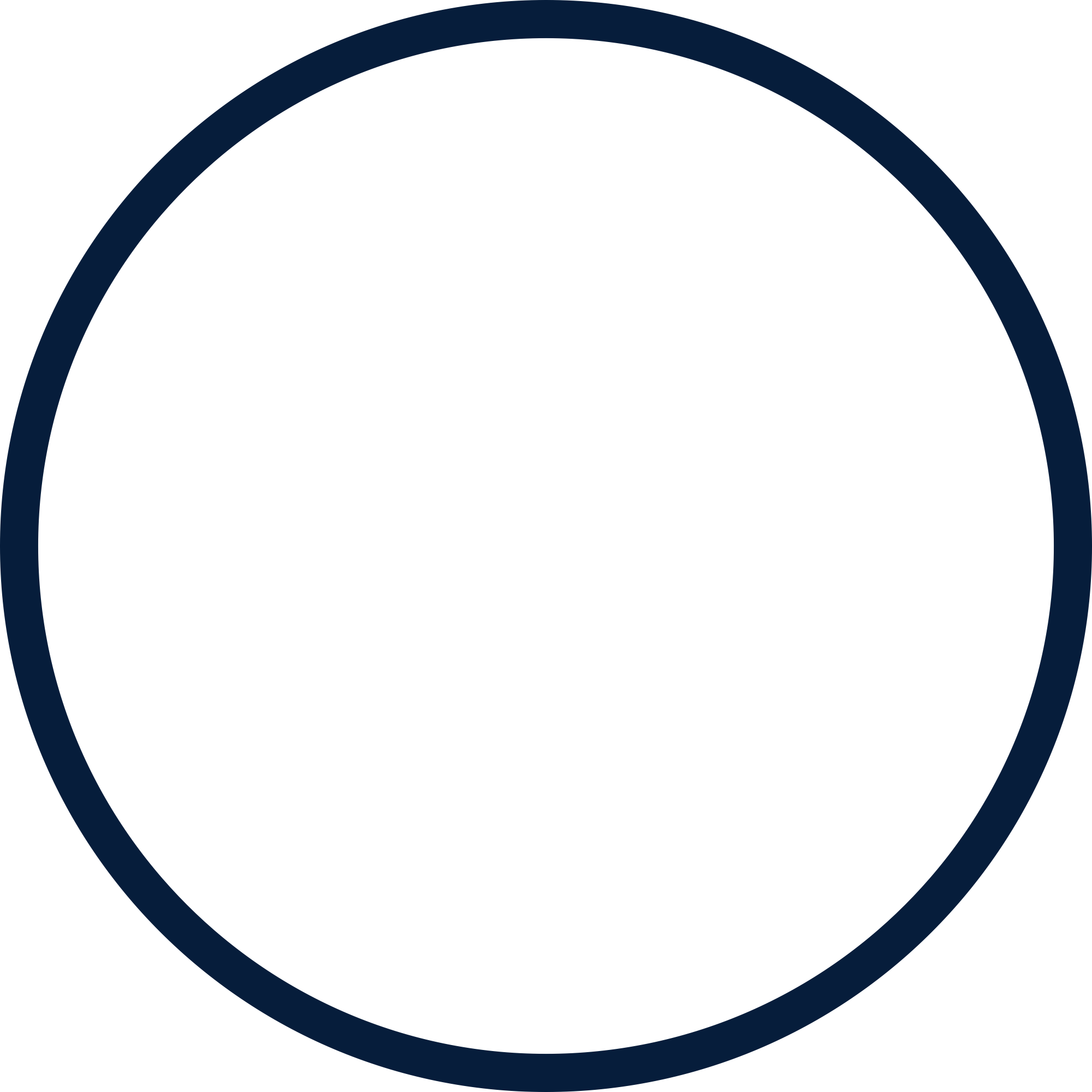 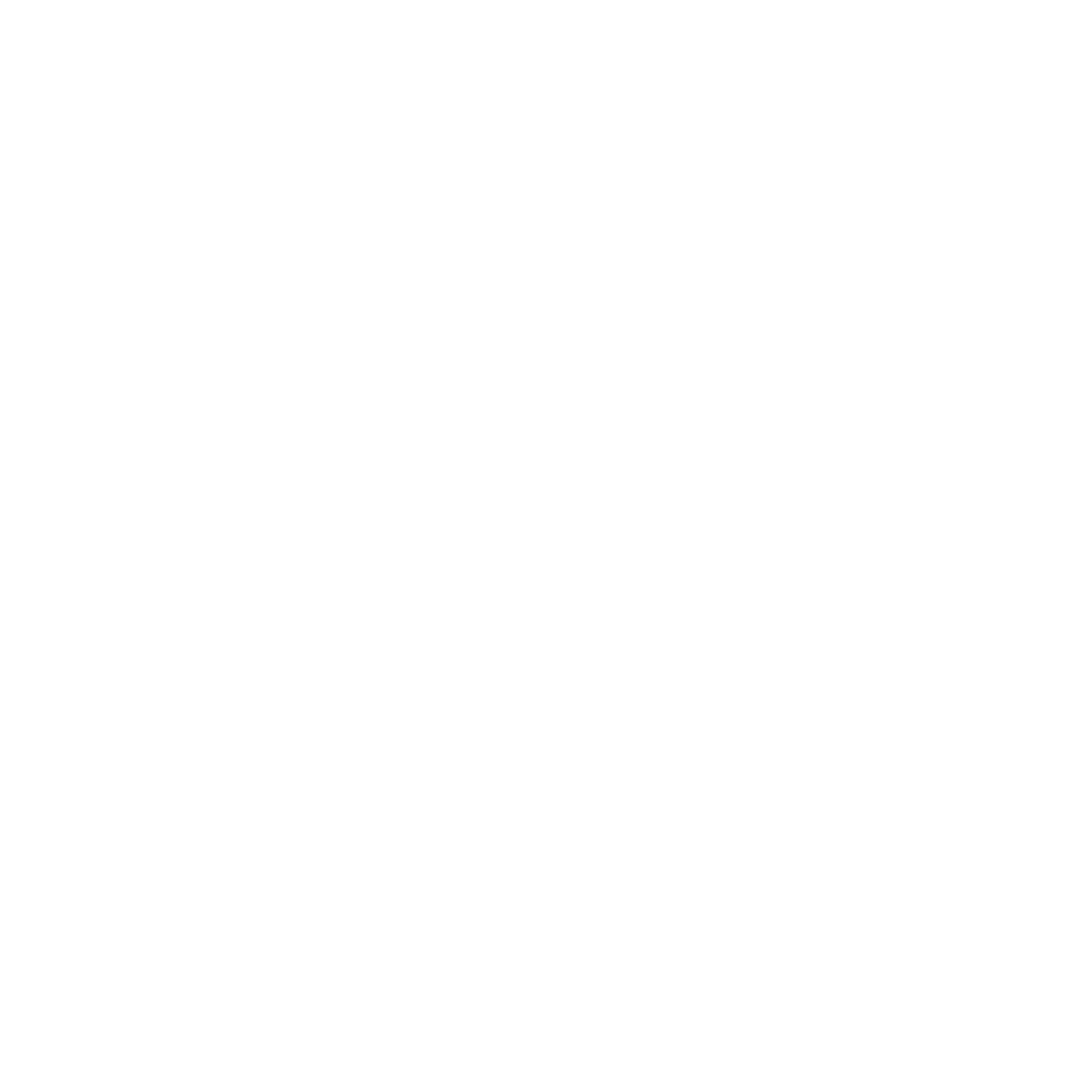 THE MAD HEDGE FUND TRADER
The Barbell Portfolio
*75% Big Tech – 2% of US workforce, 25% of market cap and   25% of US earnings25% Domestic Recovery, including:Railroads, airlines, cruise lines,Couriers, steel companiesBanks, commoditiesConstructionCredit Card CompaniesHotels, casinosOnline Ticket Sales
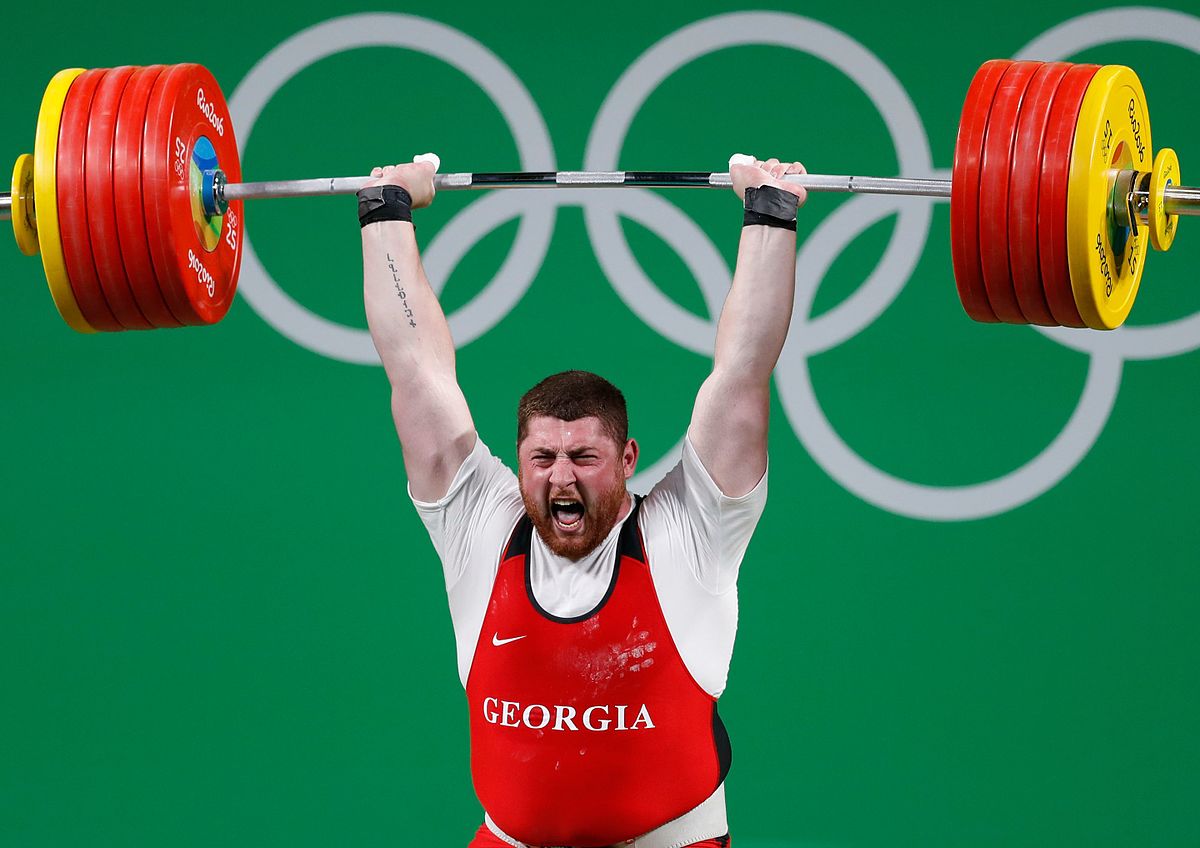 Microsoft (MSFT)- Earnings Beattook profits on 9/$235-$245 call spread, took profits on long 7/$220-$210 call spread, took profits on long 6/$220-$230 call spread, took profits on long 2/$200-$210 bear put spread
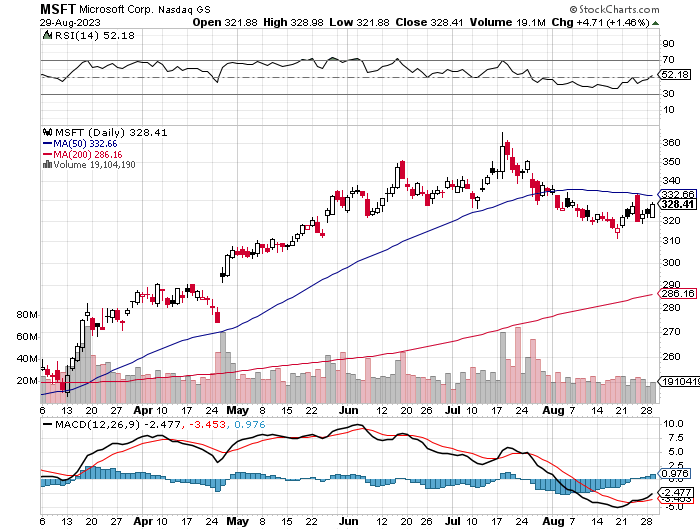 Meta (META)- Soars an Incredible 20%took profits on Long 9/$290-$300 vertical bear put spreadstopped out of Long 9/$190-$200 vertical bear put spread
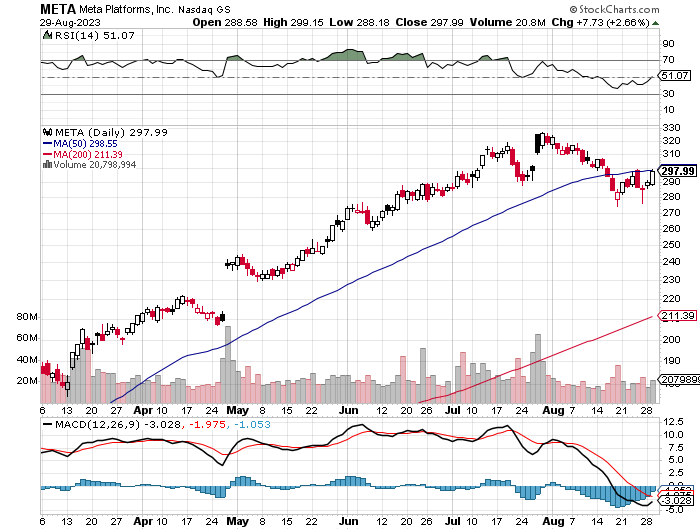 Apple (AAPL)Apple Topped Out? With no new products on the horizon and interest rates rising took profits on long 1/$145-$155 put spread, Took profits on long 10/$165-$175 put spread  took profits on long 6/$155-$165 put spread, stopped out of long 6/$125-135 call spread, took profits on long 6/$110-$120 call spread, took profits on long 2/$180-$190 put spread
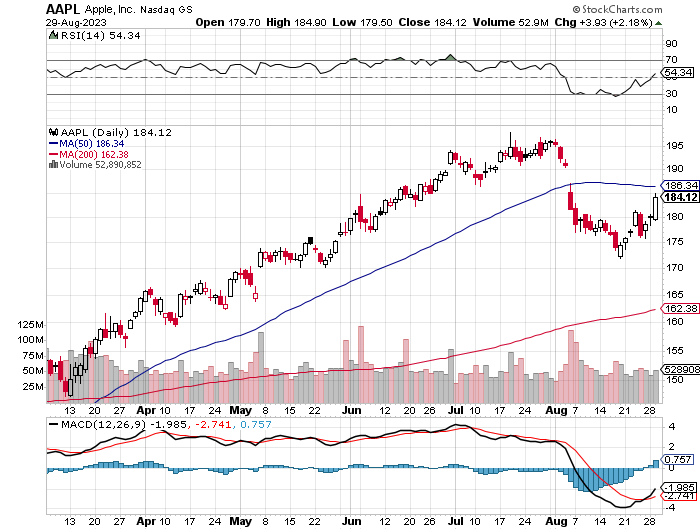 Alphabet (GOOGL) – Google Ramps Up AI EffortEU Accuses Google of Abusing Monopoly Power  took profits on long 12/$1,200-$1,230 bull call spreadtook profits on long 9/$1,030-$1,080 vertical bull call spread
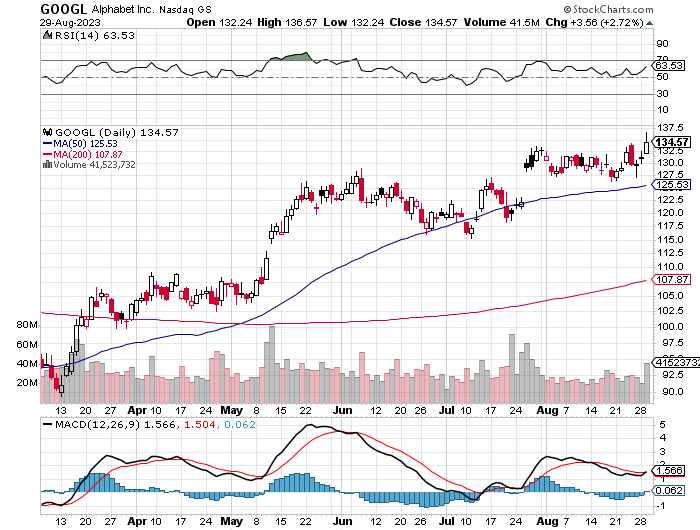 Amazon (AMZN) – Amazon Soars on Earnings Beat, nearly double Wall Street estimates as its massive bet on AI pays off bigtimetook profits on long 2/$3,400-$3,500 bear put spreadtook profits on long 9/$2,800-$2,900 bull call spread
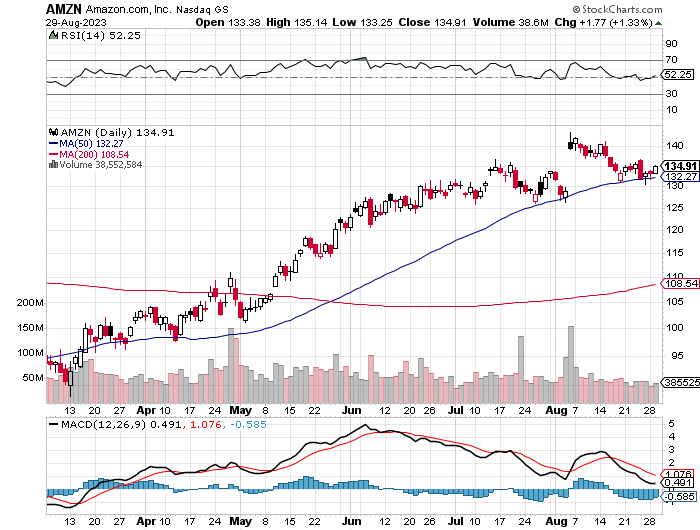 Tesla (TSLA) – Volatility Collapse to 43%India Attempts to Win the Next Tesla Factory Tesla Cuts Prices on Models “S” and “X” by $10,000 each took profits on long 6/$120-$130 call spread, stopped out of long 6/$210-$220 put spread took profits on long 5/$110-$120 call spread, took profits on long 5/$220-$230 put spread took profits on long 4/$130-$140 call spread, took profits on long 4/$250-$260 put spread
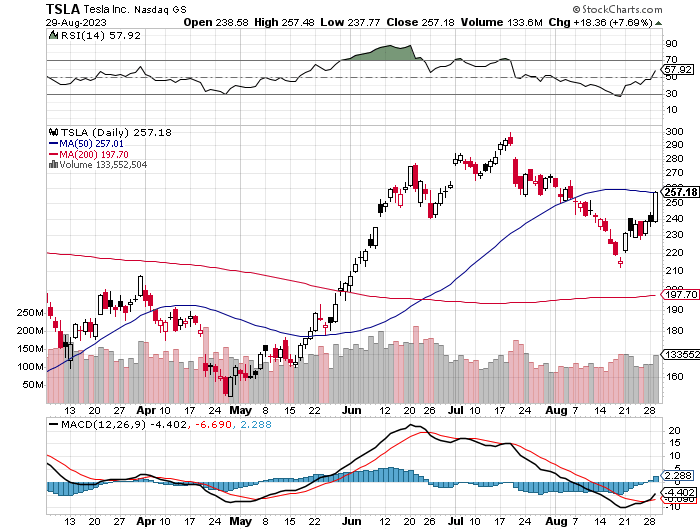 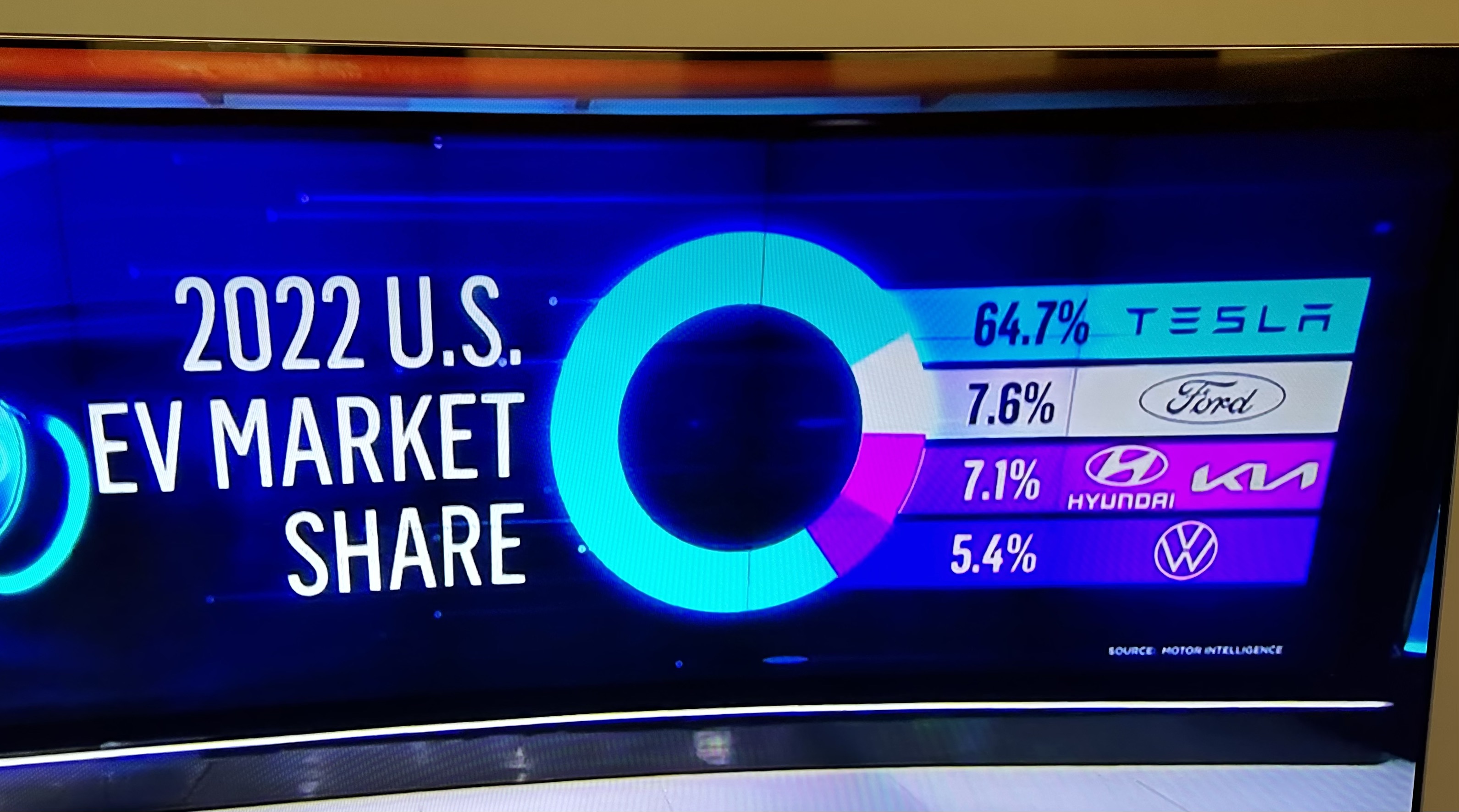 Netflix (NFLX) – Netflix subscribers beat - Netflix Password Sharing Crackdown Goes Global
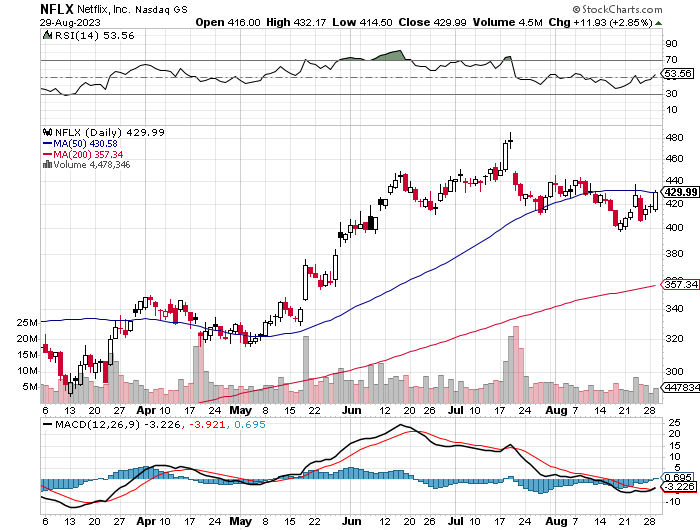 NVIDIA (NVDA) – Blowout ProfitsNVIDIA Blows Away Earnings, taking its shares up an astonishing 10% in the after-market to an eye-popping $517took profits on long 3/$260-$270 put spread, took profits on long 10/$95-$100 call spreadtook profits on long 7/$120-$130 call spread, took profits on  long 6/$120-$130 call spread
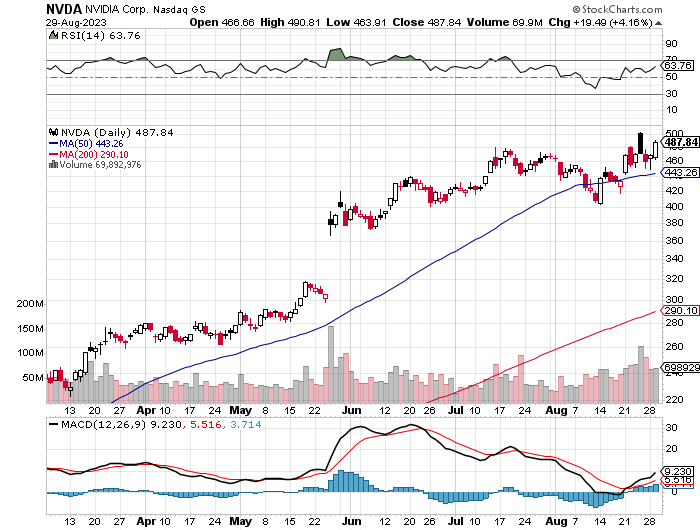 Palo Alto Networks (PANW)- Hacking never goes out of fashionPalo Alto Networks (PANW) Goes into the S&P 500 took profits on long 10/$130-$140 call spread
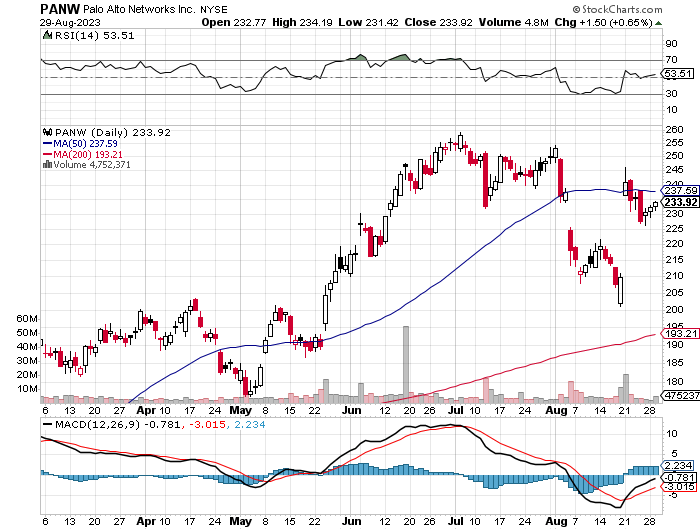 Advanced Micro Devices (AMD)- Recession fearsprogramable logic devicestook profits on long 2/$75-$80 call spread
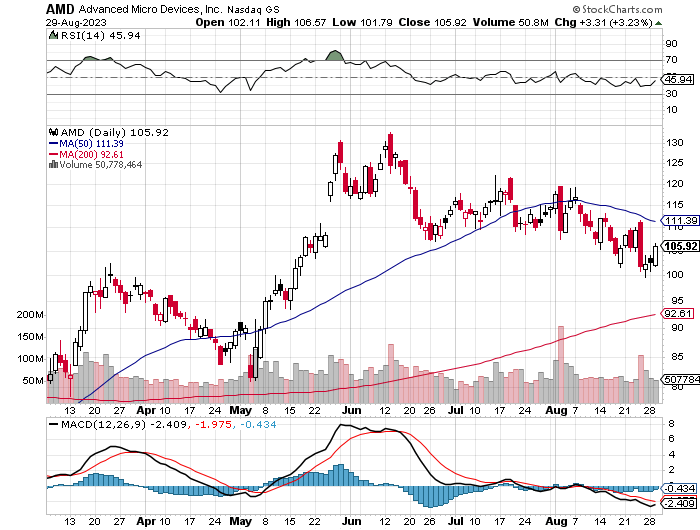 Salesforce (CRM)- Massive Online MigrationSalesforce Soars 16%, on better-than-expected guidance took profits on long 9/$125-$130 vertical bull call spreadtook profits on long 8/$125-$130 vertical bull call spreadtook profits on long 2/$105-$115 call spread
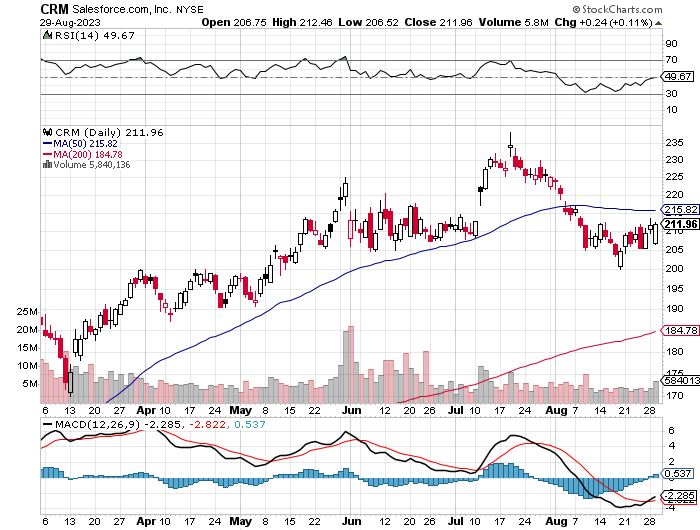 Adobe (ADBE)- Cloud playThe Quality Non-China tech play
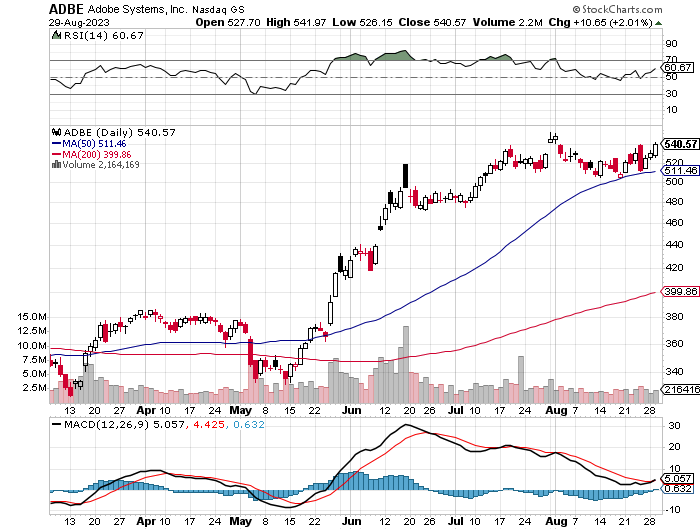 ProShares Ultra Technology ETF (ROM) – 2X Long Technology ETFtook profits on long 10/$62-65 call spread
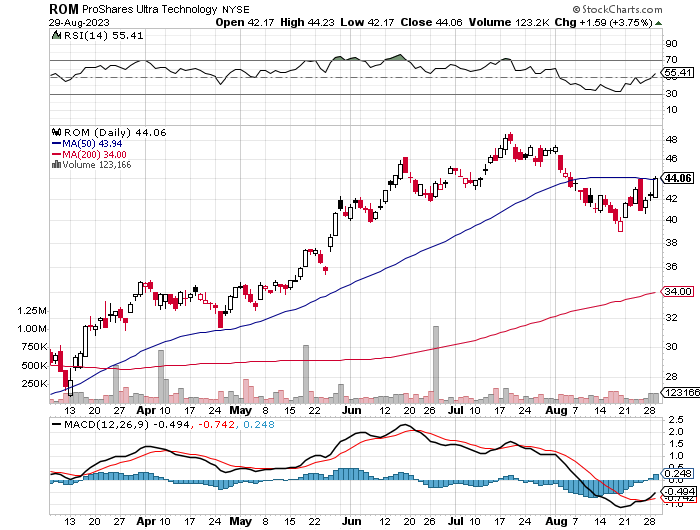 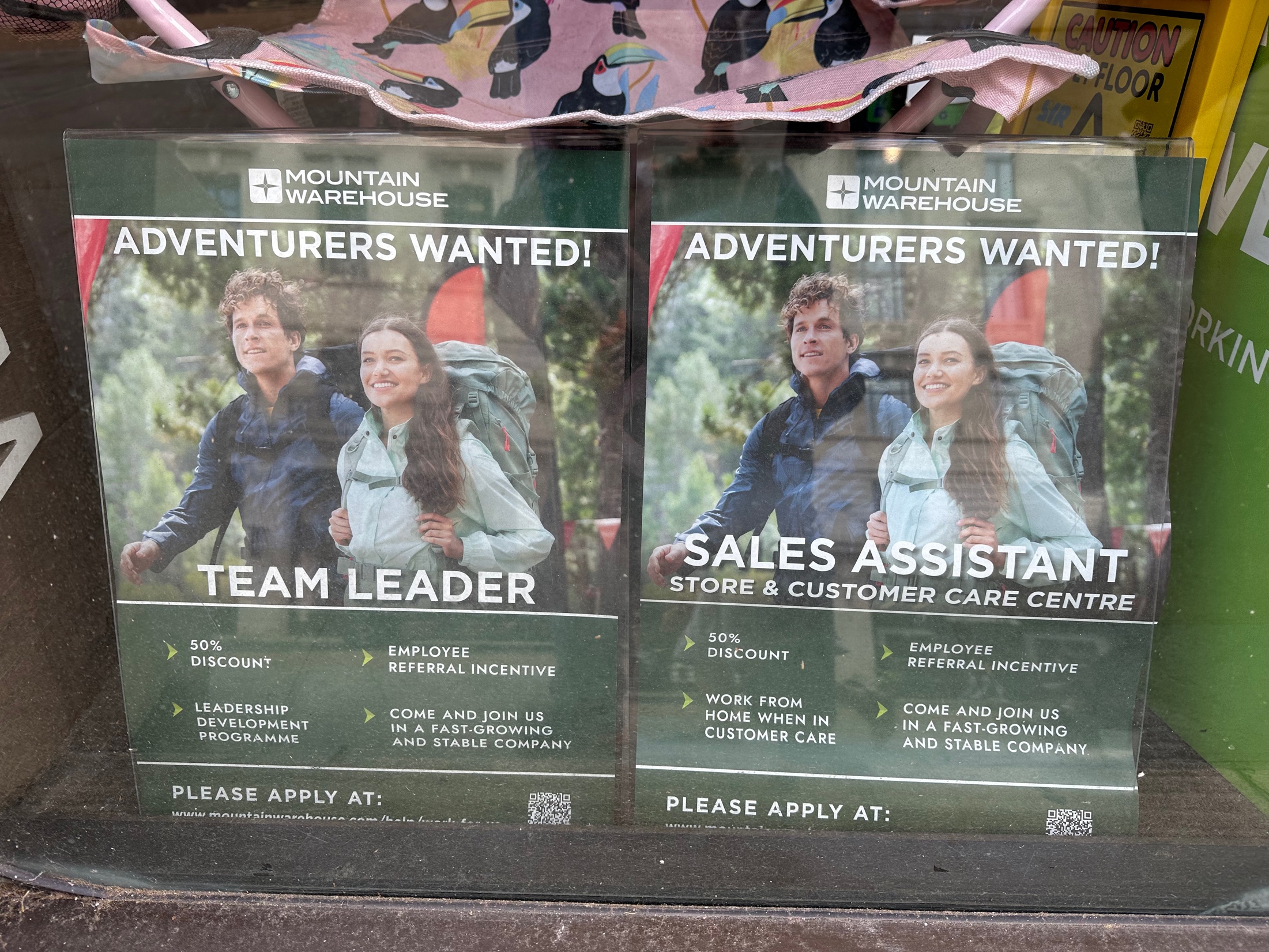 The Second Half of the Barbell
*Bets on a domestic recovery in 2022 Q4*Upside potential in 2022 far greater than tech*Some of these have not moved for 5 or 10 years*Focuses on economically sensitive cyclical industries*Makes a great counterweight to high-growth technology*We could spend all of next year rotatingbetween the two groups
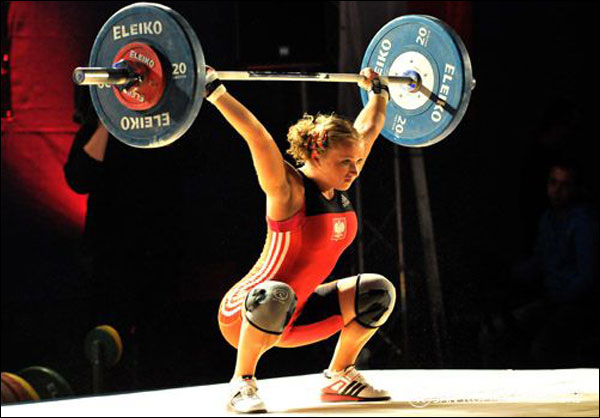 Boeing (BA) – Another Recalltook profits on long 5/$17-$175 call spread
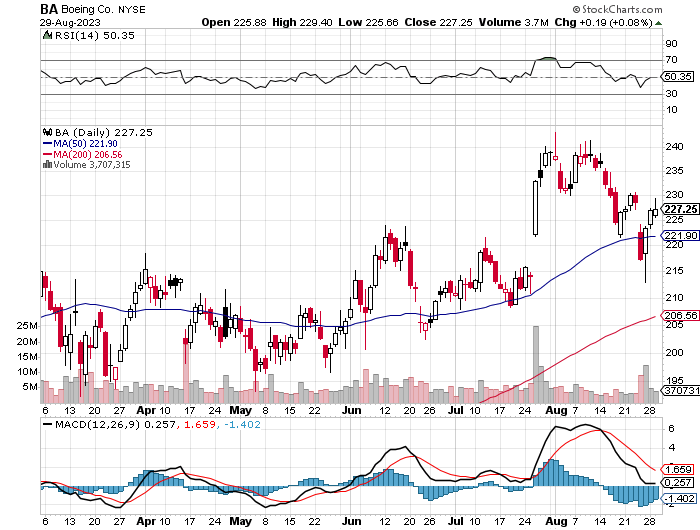 Package Delivery- United Parcel Service (UPS) – strike avertedtook profits on long 11/$130-$140 call spread
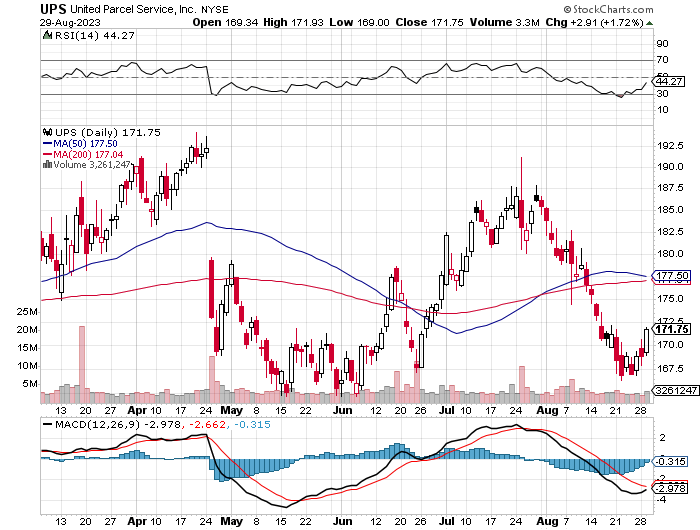 Caterpillar (CAT)- Ag + Infrastructure + HousingRaises Dividend by 50%took profits on long 12/$145-$150 call spreadtook profits on long 11/$125-$135 call spread
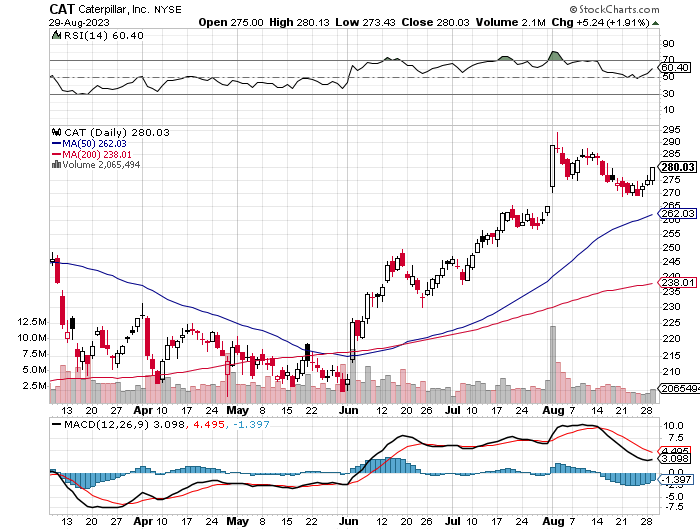 Freeport McMoRan - (FCX)- Coming Copper Crisistook profits on long 6/$32-$35 call spread took profits on long 4/$30-$33 call spread, took profits on long 10/$20-$23 call spread
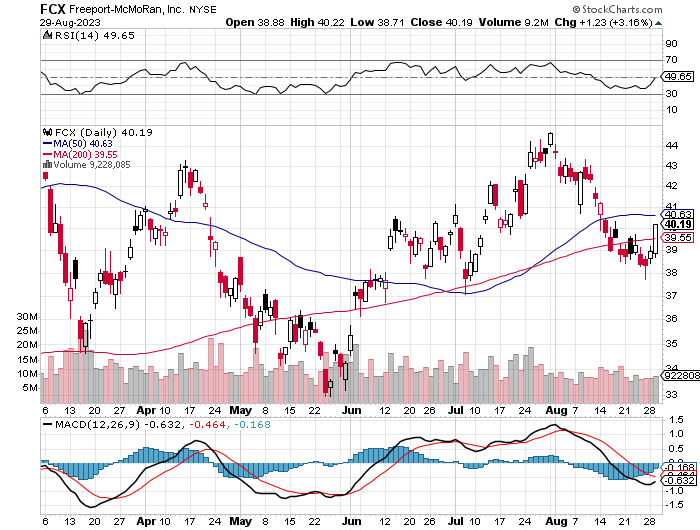 Walt Disney (DIS) - Disney Earnings are Flat, with parks jam packed and maxed out. But streaming in a nosedive, down 4 million subscribers in Q1 at 157.8 million
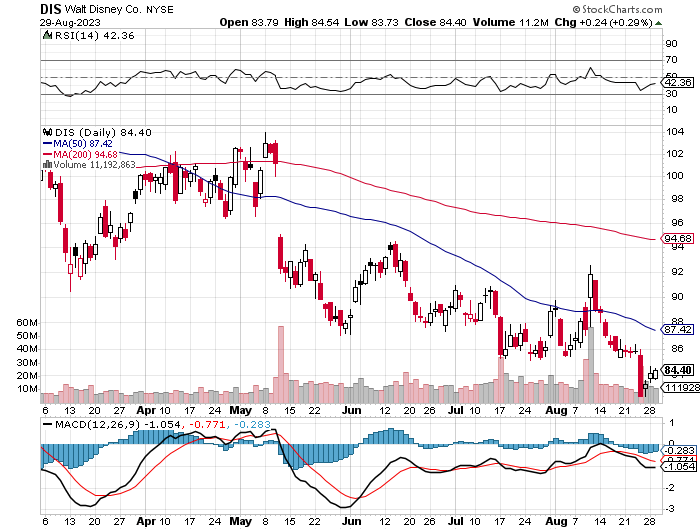 Industrials Sector SPDR (XLI)-(GE), (MMM), (UNP), (UTX), (BA), (HON)
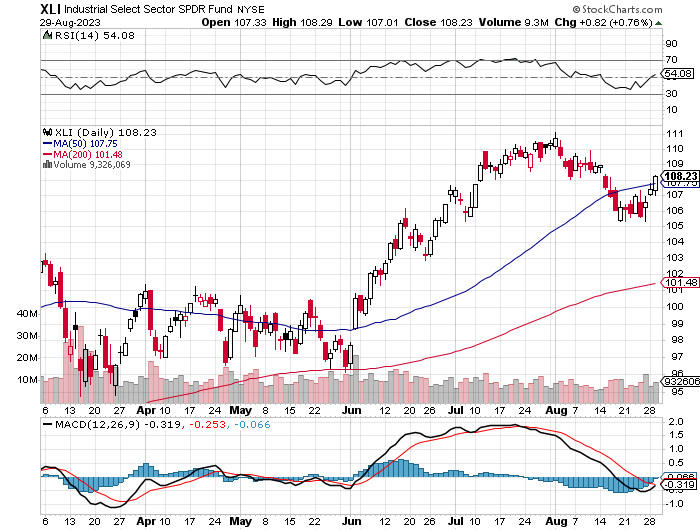 US Steel (X) – Commodity Boom and commodityBidding war breaks out, taking stock up 50% and LEAPS up 101%
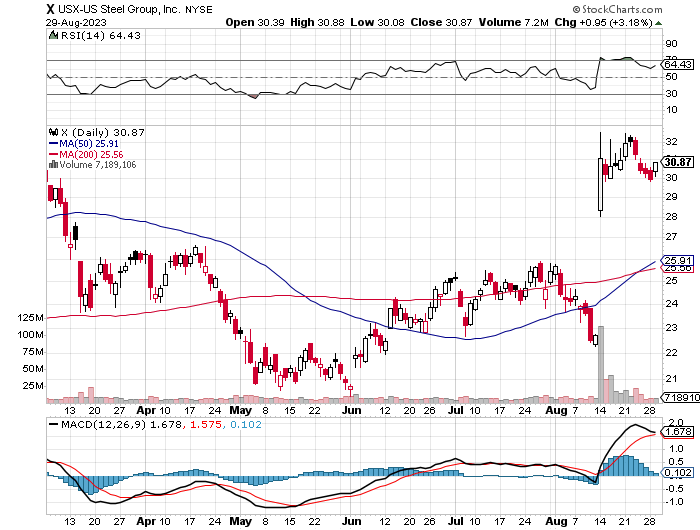 Union Pacific RR (UNP)- Big Stuff to Shiptook profits on long 5/$200-$210 call spreadtook profits on 11/$150-$160 call spread
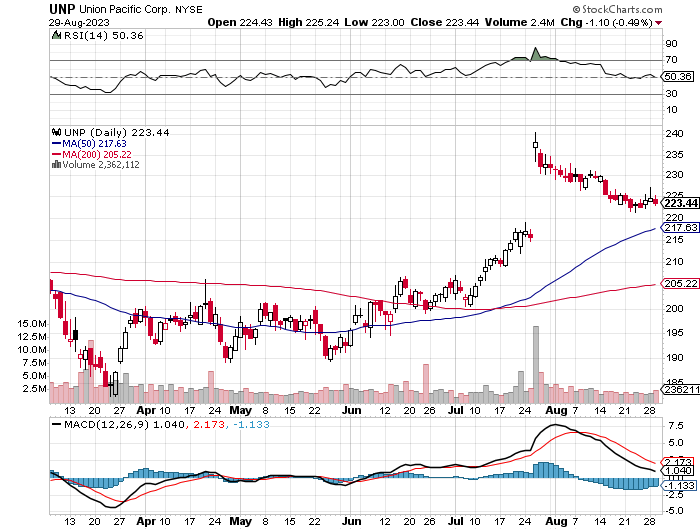 Wal-Mart (WMT)-took profit on Long 11/$125-$130 bear put spreadtook profit on Long 10/$119-$121 bear put spreadtook profits on Long 8/$114-$117 bear put spread
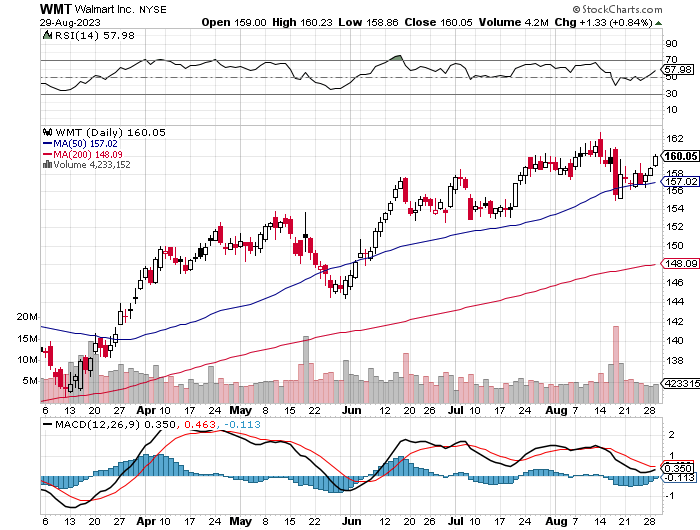 Delta Airlines (DAL) – Travel is Back!Returns dividend for first time in 3 yearsentering a summer perfect storm of profits
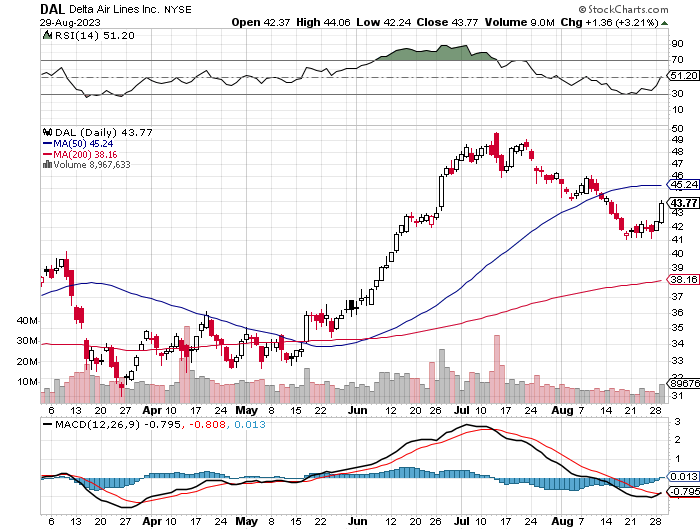 Transports Sector SPDR (XTN)- Worst Hit Sector(ALGT),  (ALK), (JBLU), (LUV), (CHRW), (DAL)
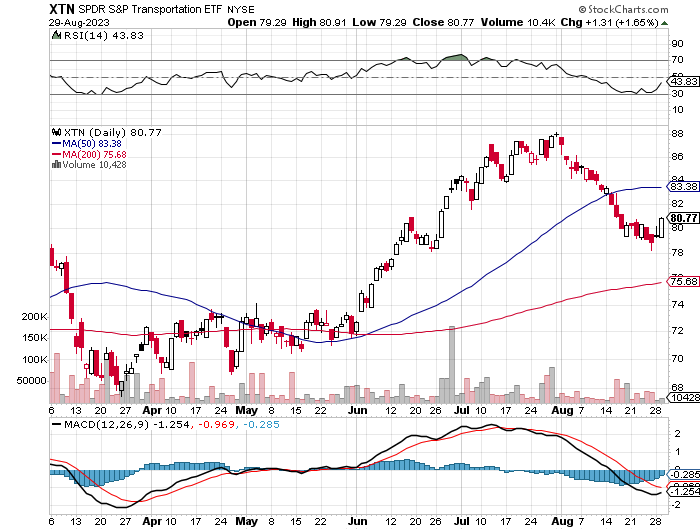 Health Care Sector (XLV)(JNJ), (PFE), (MRK), (GILD), (ACT), (AMGN)
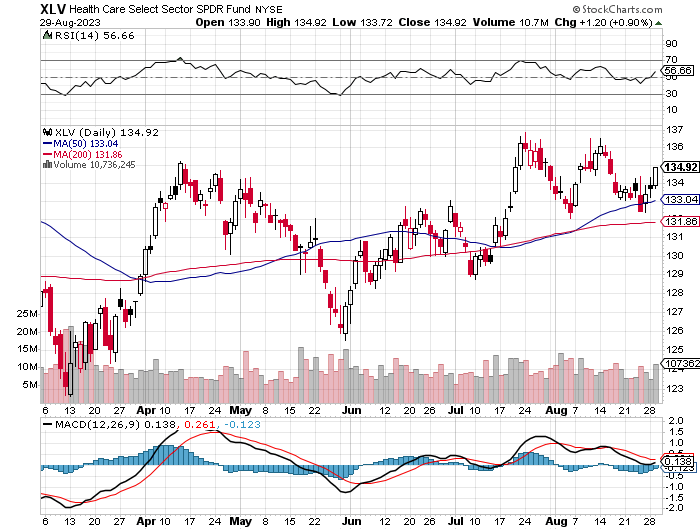 Amgen (AMGN)took profits on long 11/$185-$200 bull call spread
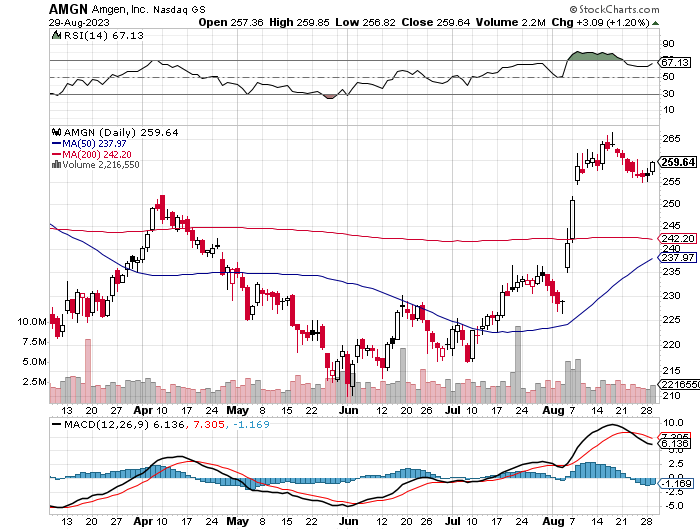 Goldman Sachs (GS) – Highest Capital ratio net of mark to market took profits 12/$330-$350 call spreadtook profits 11/$330-$350 call spreadstop loss on long 11/$385-$395 call spreads
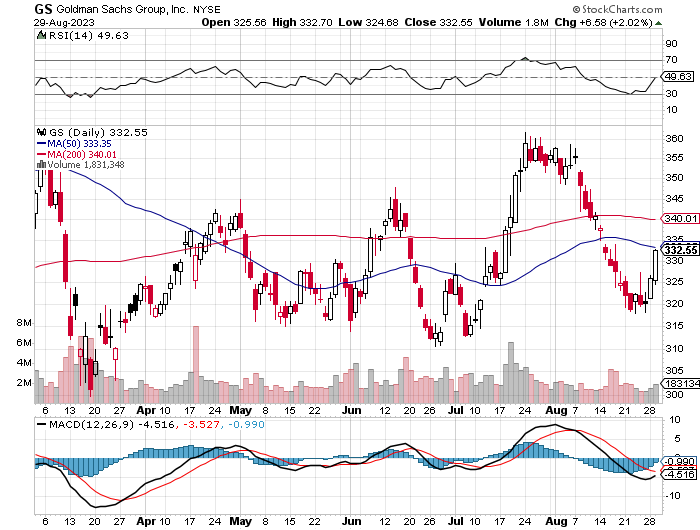 Morgan Stanley (MS) – Highest Capital ratio net of mark to market CEO to Step Down in a Yeartook profits on long 4/$65-$70 call spread
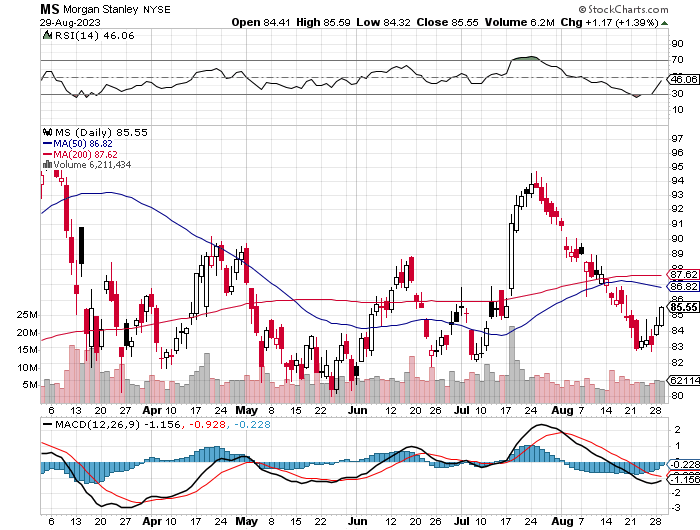 JP Morgan Chase (JPM) - Highest Capital ratio net of mark to marketJP Morgan Picks Up an Annual $3 Billion, in interest income on the First Republic deal took profits on long 4/$105-$115 call spread
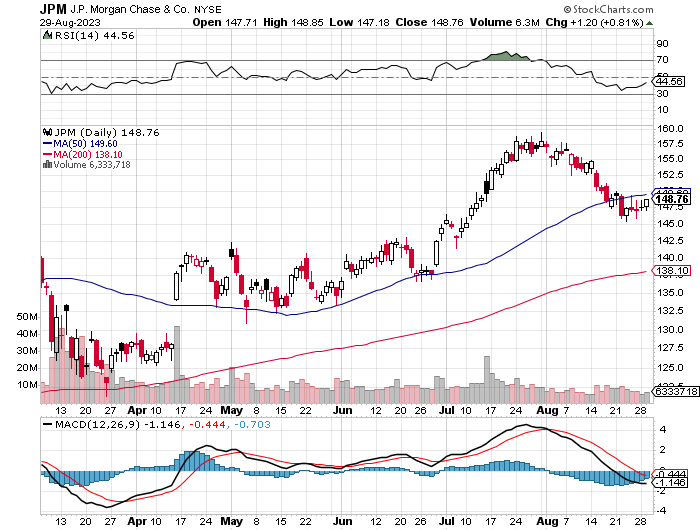 Bank of America (BAC) – Bank of America Rips, on a great earnings report took profits on long 4/$20-$23 call spread
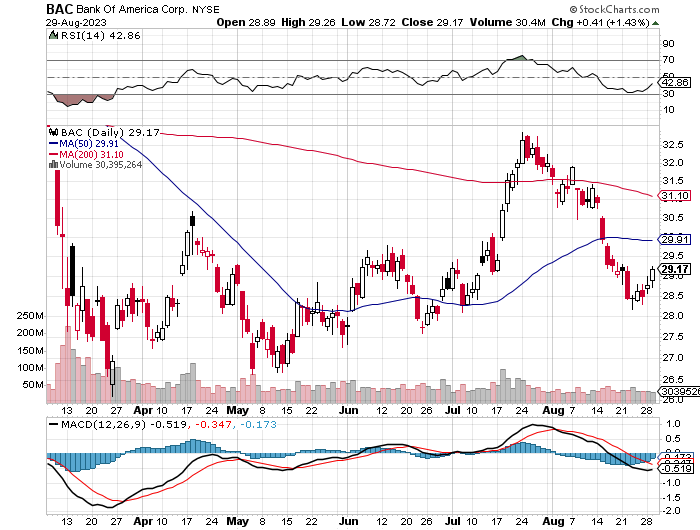 Citigroup (C) – took profits on long 4/$30-$35 call spread
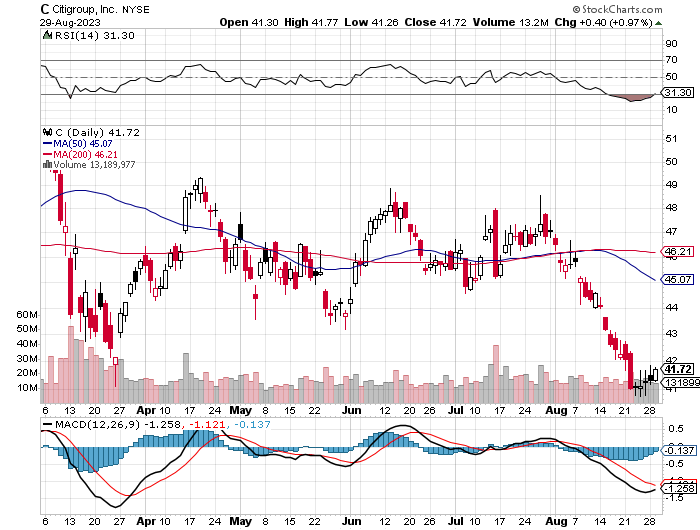 Charles Schwab (SCHW) – LEAPS up 67% in three monthstook profits on long 4/$30-$35 call spread
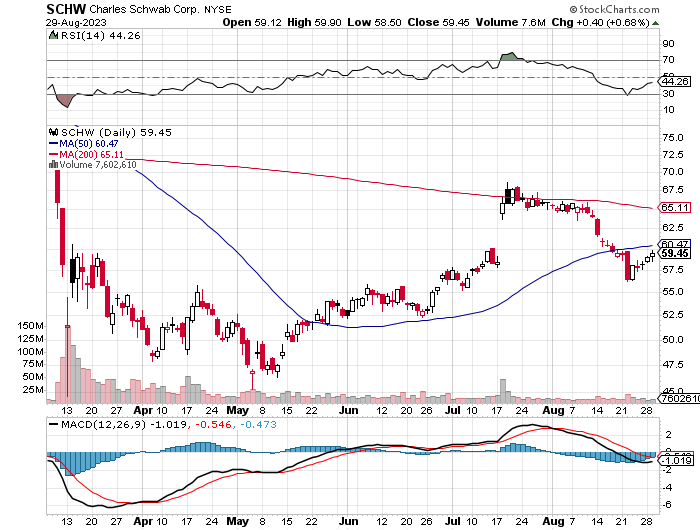 Interactive Brokers (IBKR) – Best Risk Controltook profits on long 4/$60-$65 call spread
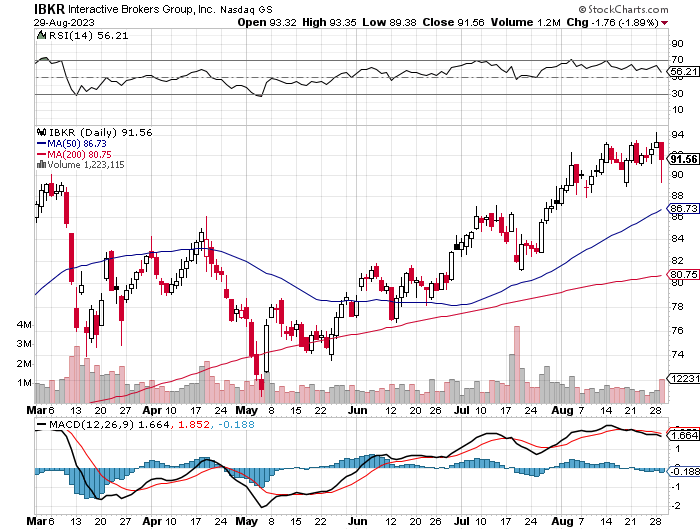 SPDR Metals & Mining ETF (XME) – long 2/$28-$30 call spread
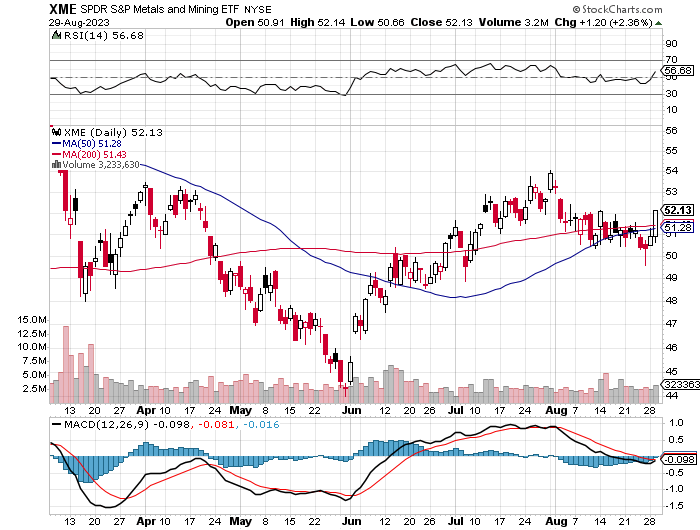 Blackrock (BLK)-Asset Collection Boomtook profits on long 3/$770-$790 call spreadtook profits on long 3/$310-$340 call spread
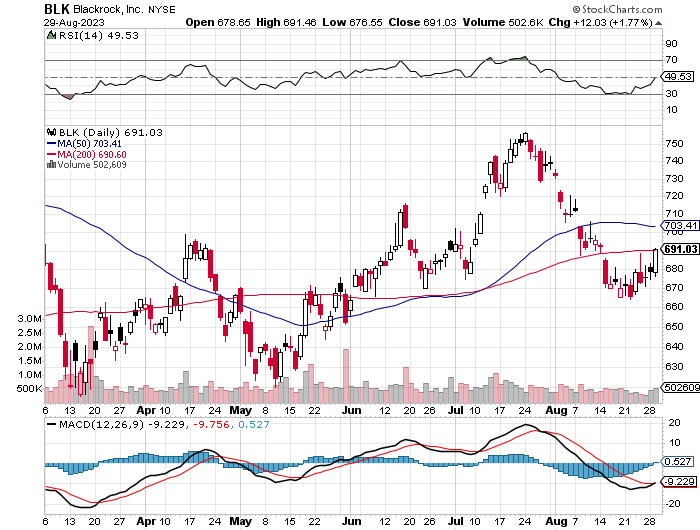 Visa (V) – Inflation boostTransaction grew by an inflationary 10% back to pre-pandemic levelstook profits on long 10/$160-$170 bull call spreadtook profits on long 6/$150-$160 bull call spread
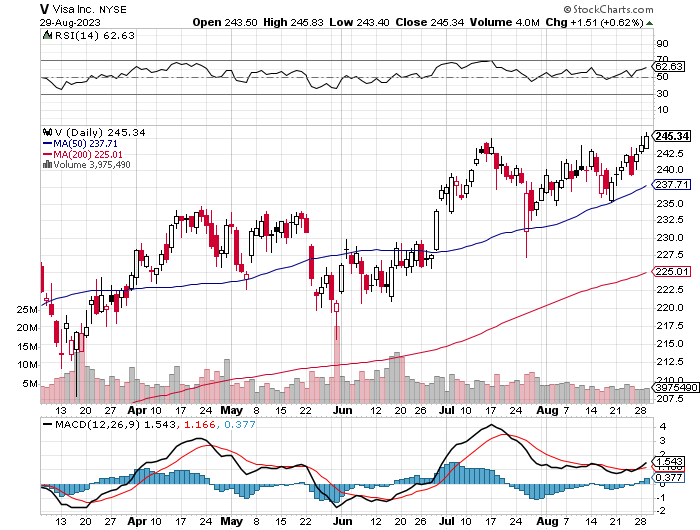 Consumer Discretionary SPDR (XLY)(DIS), (AMZN), (HD), (CMCSA), (MCD), (SBUX)
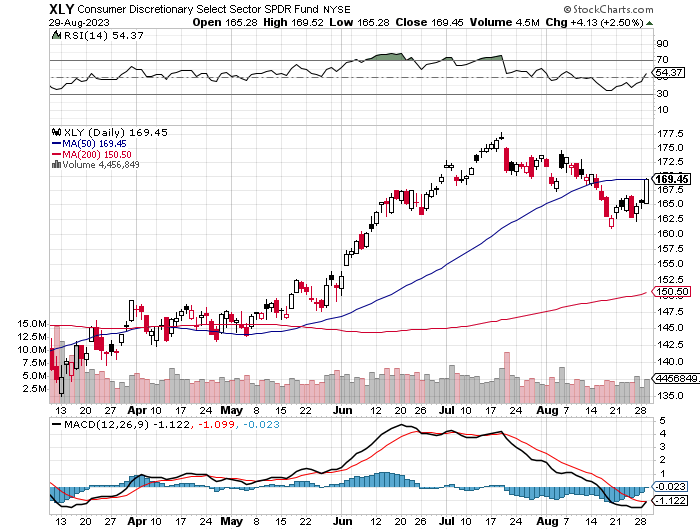 Berkshire Hathaway (BRKB)- Natural Barbelloperating earnings soar in Q2, LEAPS up 350%took profits on long 4/$260-$270 call spreadtook profits on long 1/$290-$300 call spread, took profits on long 10/$220-$230 call spread, took profits on long 7/$220-$230 call spread, took profits on long 7/$220-$230 call spreadtook profits on long 6/$260-$270 call spread
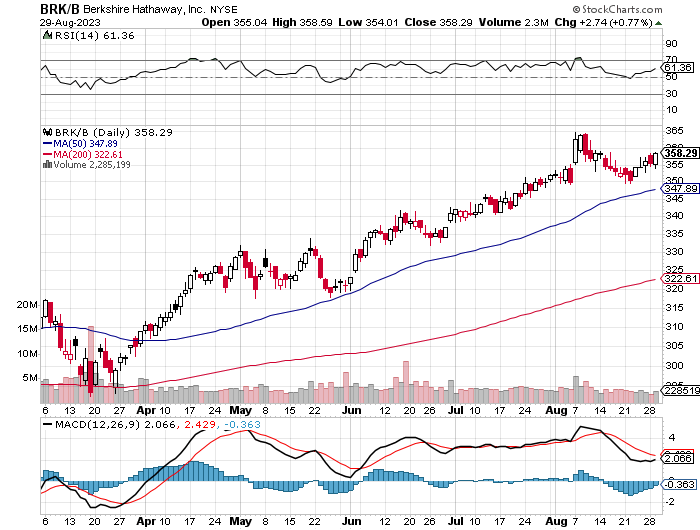 Europe Hedged Equity (HEDJ)-
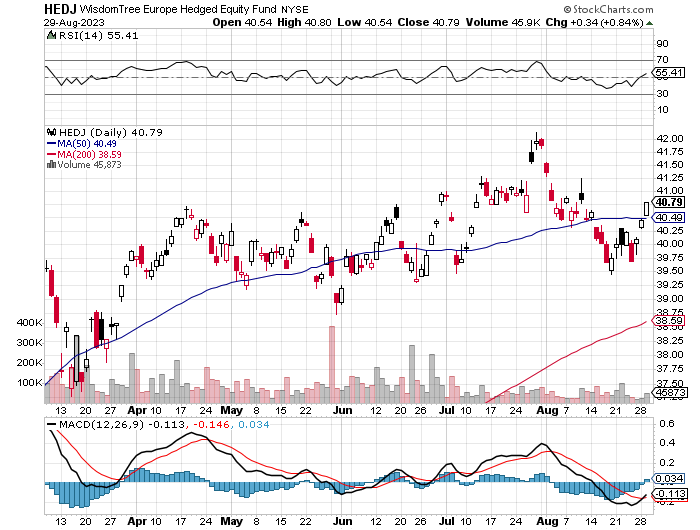 Japan (DXJ)-
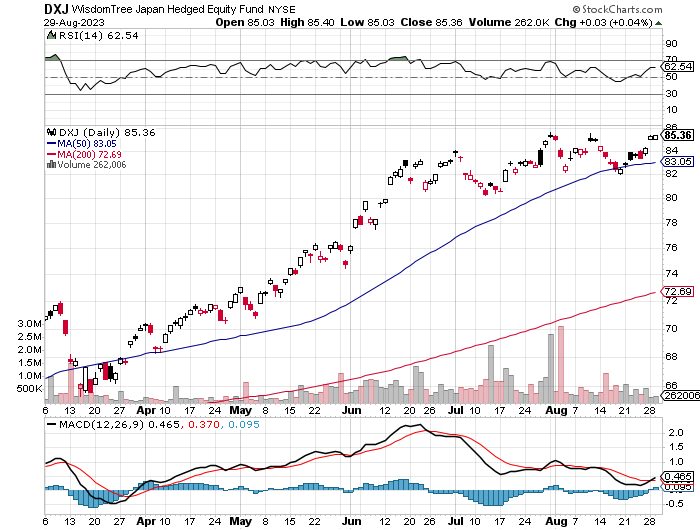 Emerging Markets (EEM) - Pro trade, Weak Dollar, Long Recovery Play
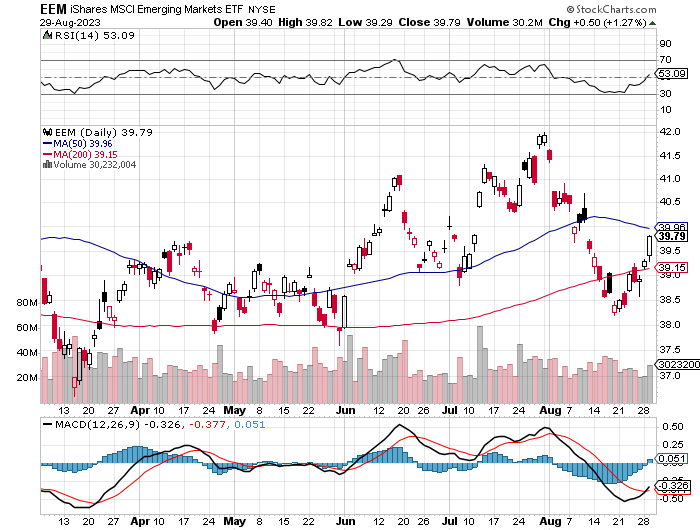 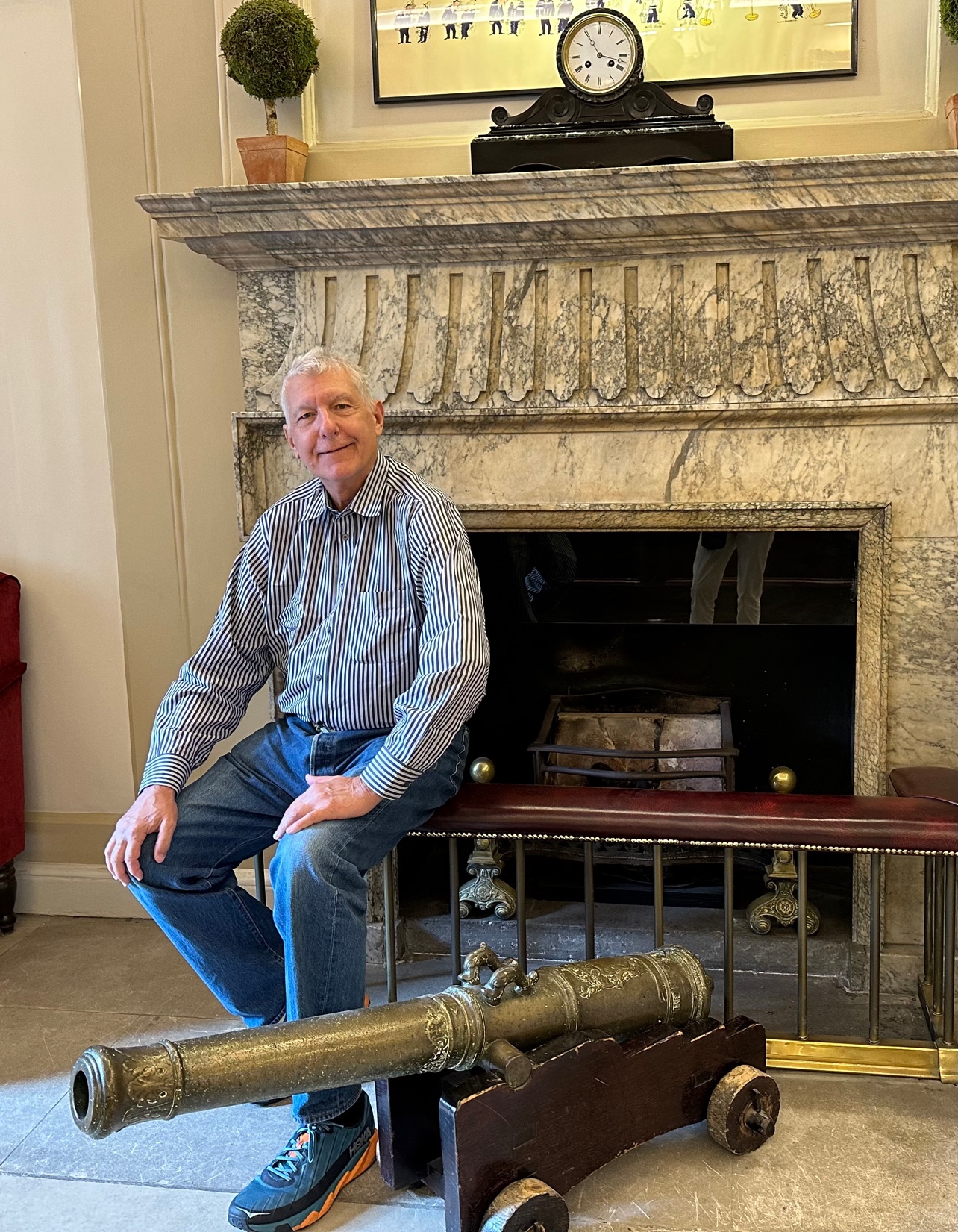 Bonds – Looking for the Double Bottom
*Ten Year Treasury yields Hit New 16-year High, at 4.38%. *The US Budget Deficit is Climbing Once Again increasing Treasury bond sales *The whole falling interest rate, rising bond price trade has been delayed for six months thanks to the Fitch downgrade and hotter than expected economic growth at 2.40% for Q2.*Keep Buying 90-Day T-Bills, now pushing a 3.31% risk free yield*Still looking like 3.50% ten year yield by end 2023*Junk bond ETF’s (JNK) and (HYG) are holding up extremelywell with a 6.5% yield*Bonds (TLT) still likely to hit $110 by yearend
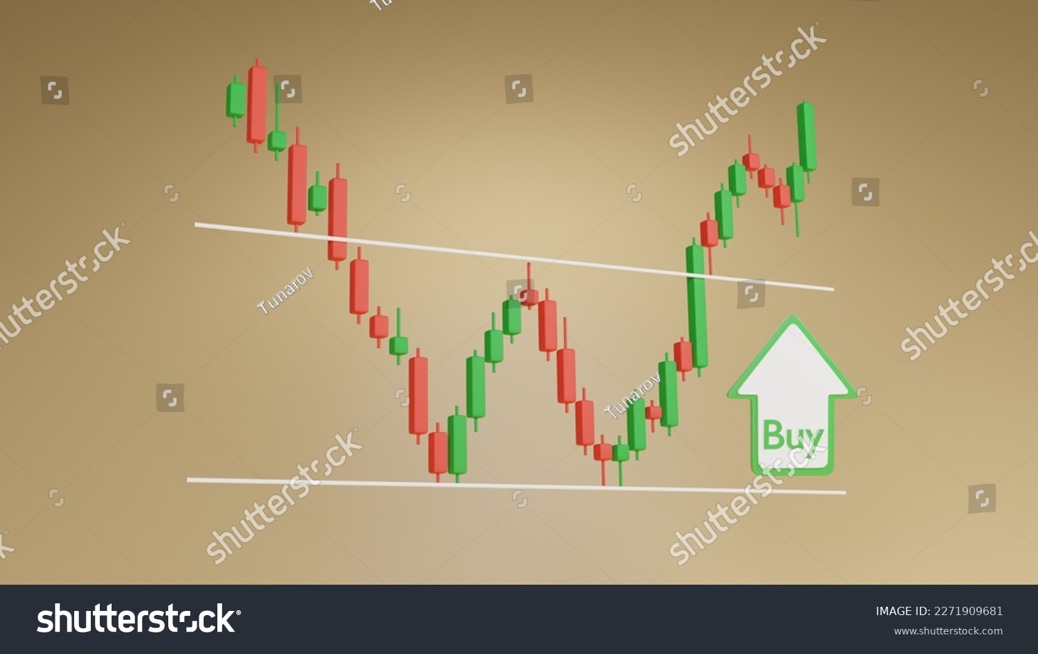 Treasury ETF (TLT) – took profits on long 5/$98-$101 call spreadtook profits on long 5/$97-$100 call spread, long 2/$98-$101 call spread, took profits on long 4/$96-$99 call spreadtook profits on long 4/$113-$116 put spread, took profits on long 4/$114-$117 put spread
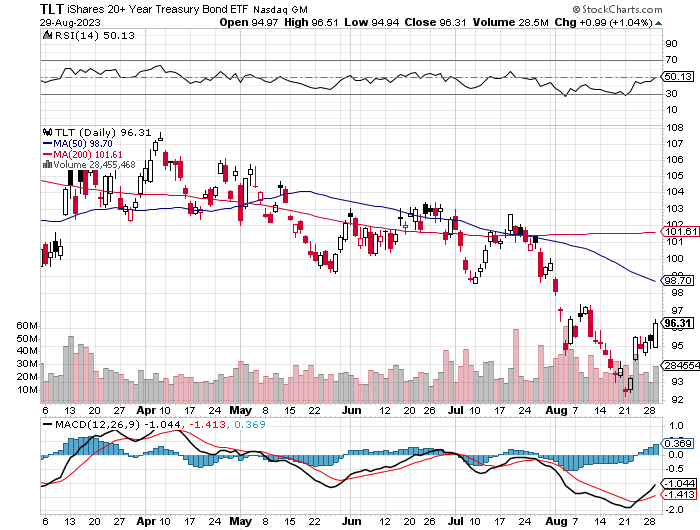 Ten Year Treasury Yield ($TNX) – 4.38%
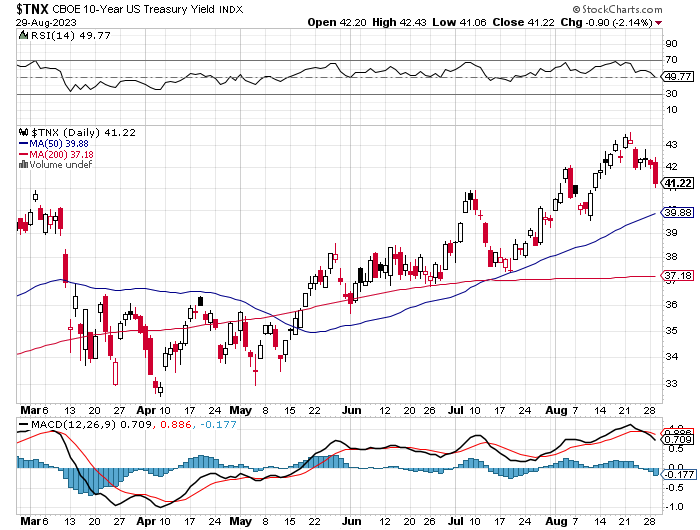 Junk Bonds (JNK) 6.50% Yield to Maturity
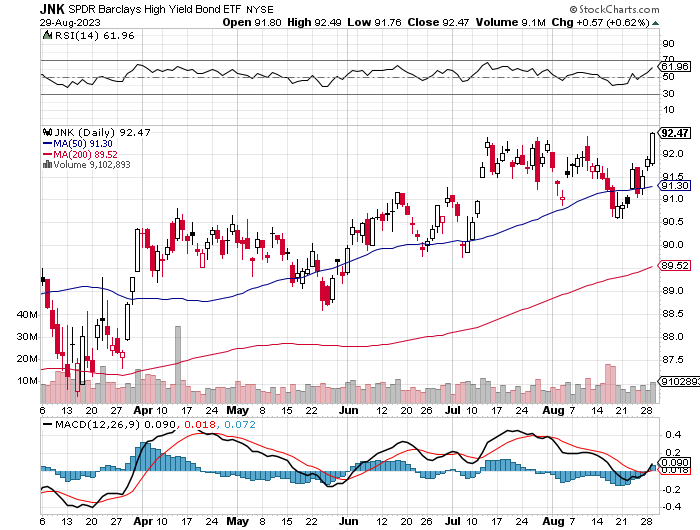 Municipal Bonds (MUB) 2.50% Yield-
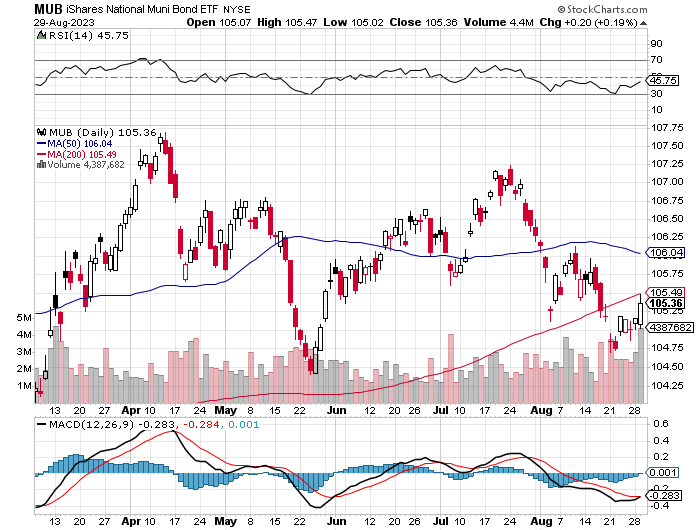 Emerging Market Debt (ELD) 6.83% Yield-
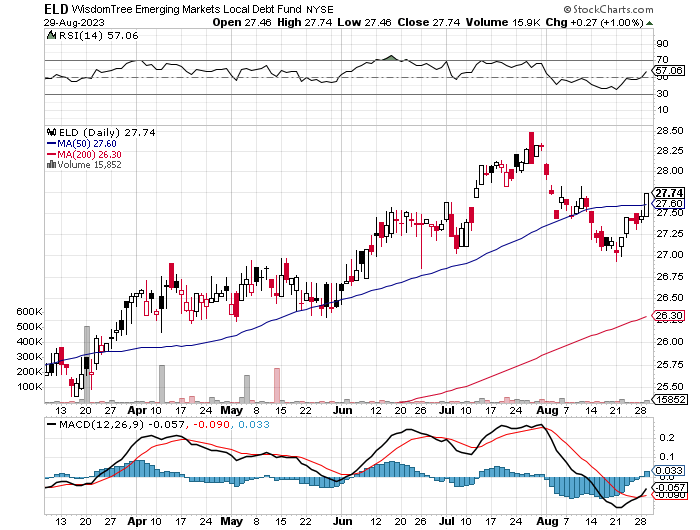 2X Short Treasuries (TBT)-Out of Favor
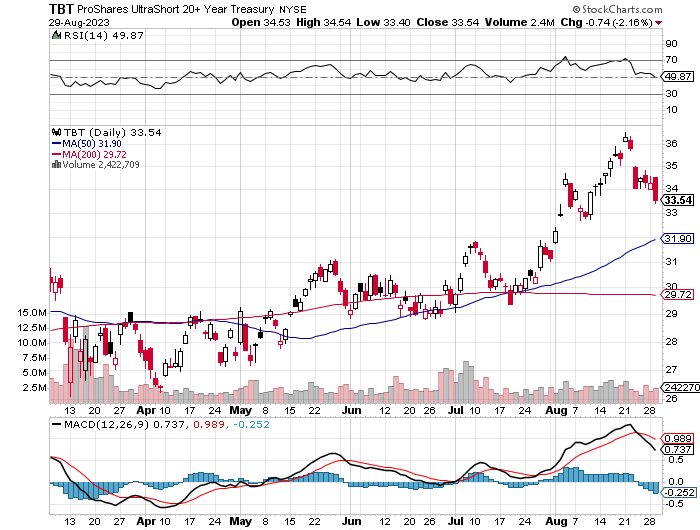 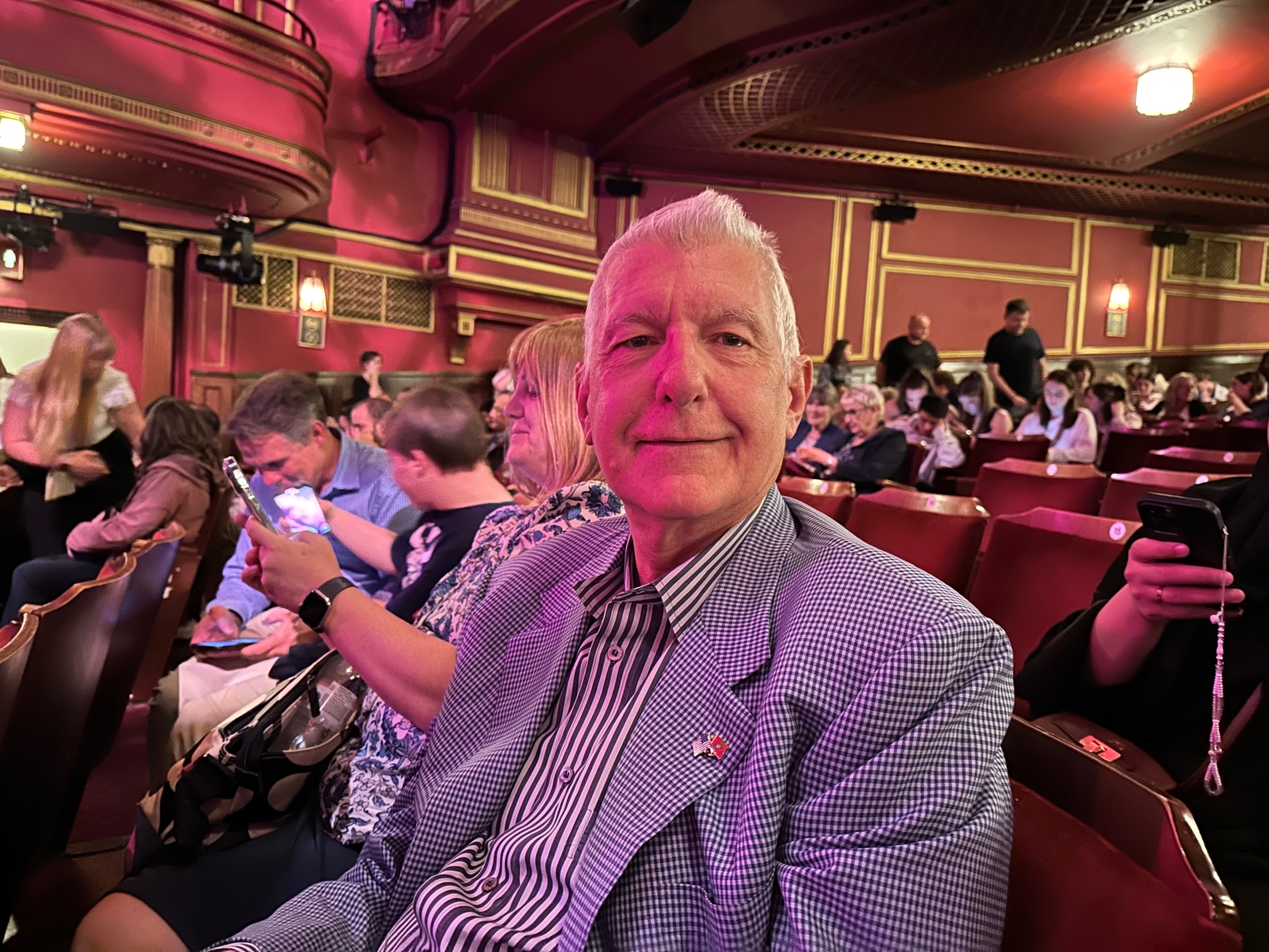 Foreign Currencies – New Strength
*”Higher for Longer” gives an adrenaline shot for the US dollar taking it to new 2023 highs*Japanese yen is headed for new multiyear lows at $150*Investors flee to safe haven short term investments*”Higher for Longer” delays first rate cut to March or even June*Collapse of dollar is now a 2024 story*Aussie dollar collapse prompted by slowing Chinese economyno buying their energy or commodities*Buy (FXE), (FXB), (FXA) on big dips, avoid (FXY)
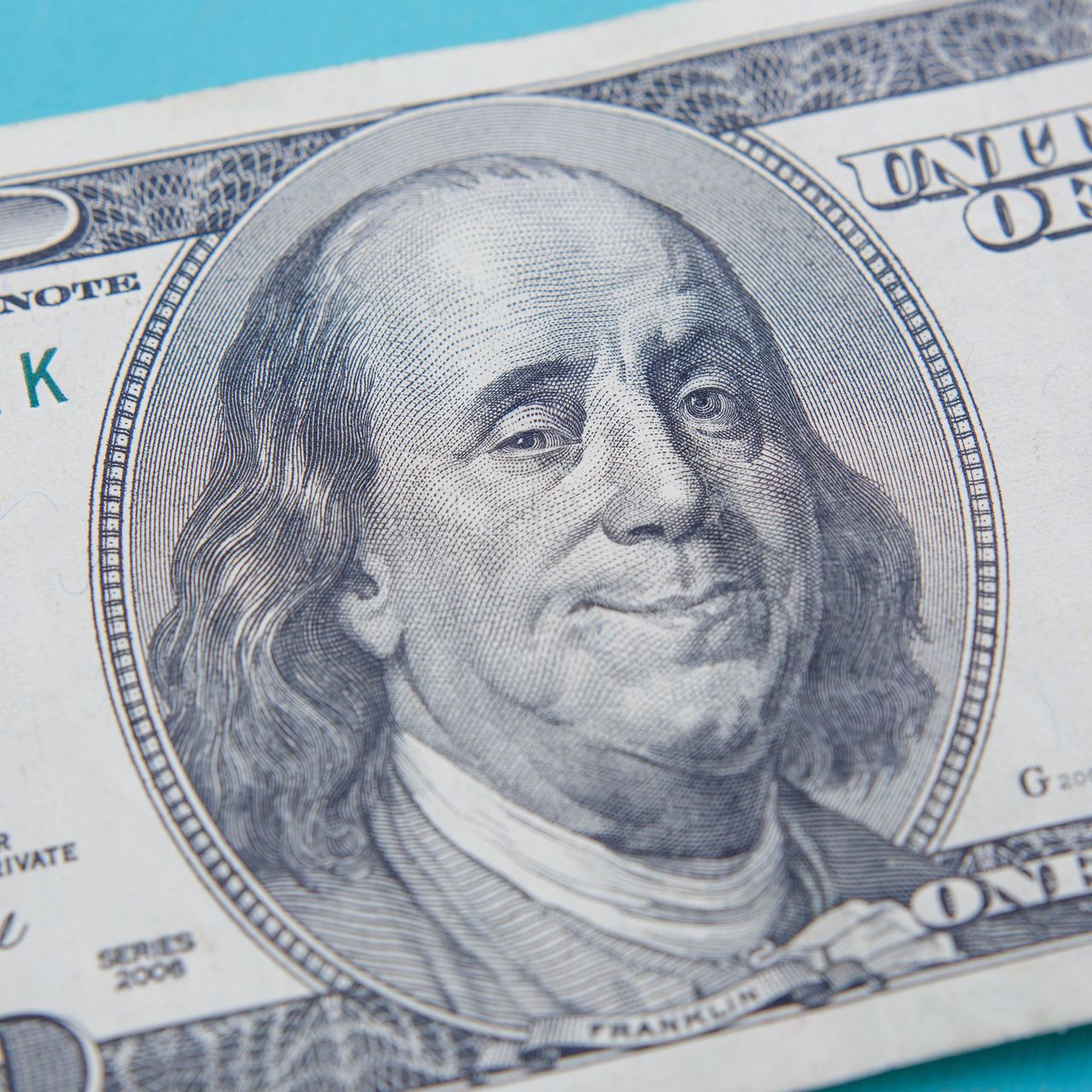 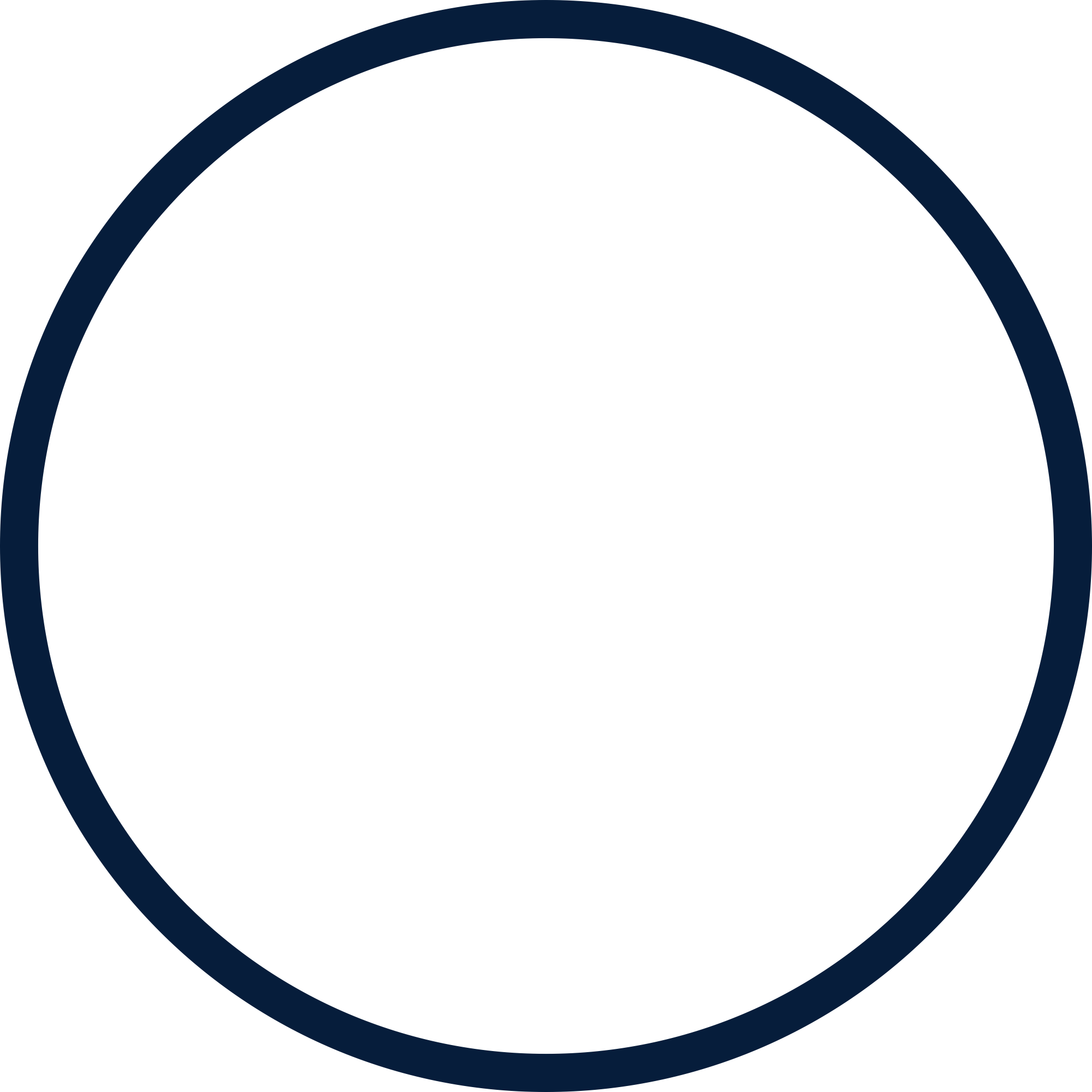 THE MAD HEDGE FUND TRADER
Australian Dollar (FXA) - Major Long-Term Bottom is In Targeting Parity – A call option on a global synchronized recovery
1:1
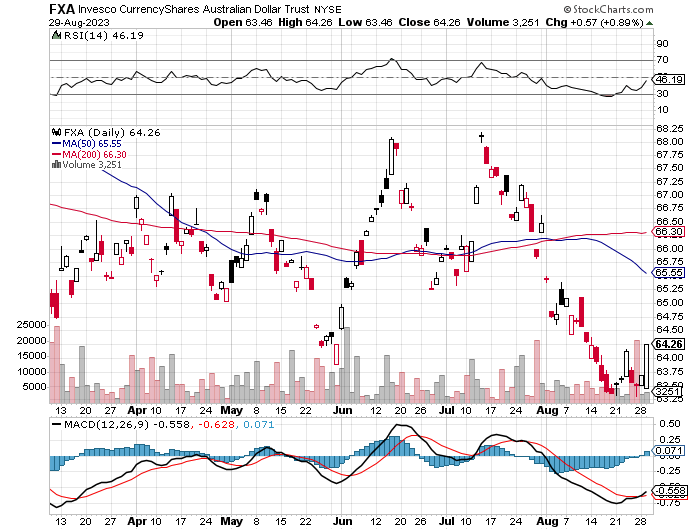 BUY
Japanese Yen (FXY)
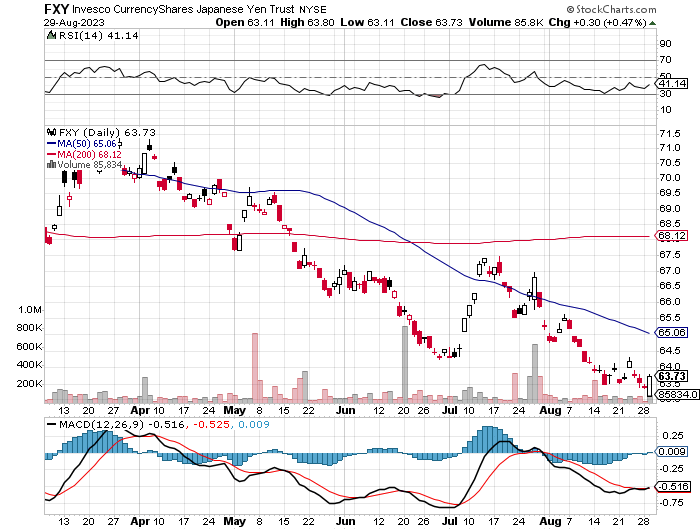 Euro (FXE)-
2023 Target25%
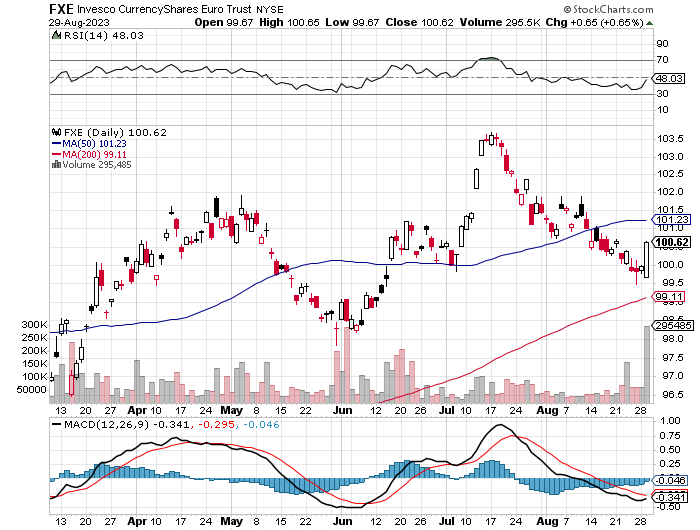 British Pound (FXB)-
2023 Target15%
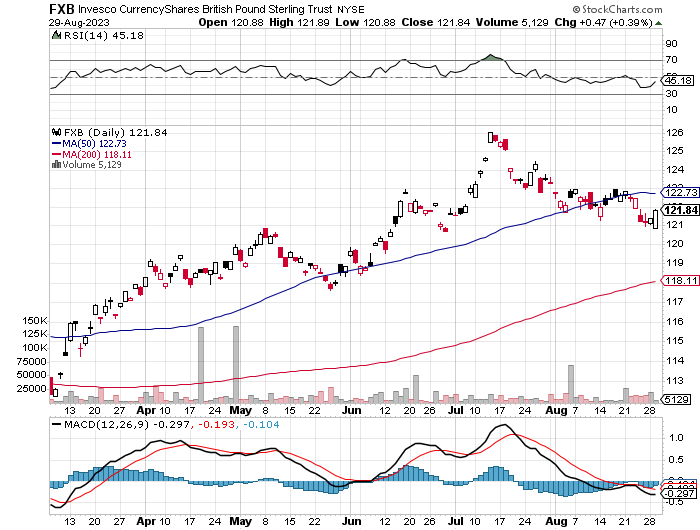 Emerging Market Currencies (CEW)
2023 Target40%
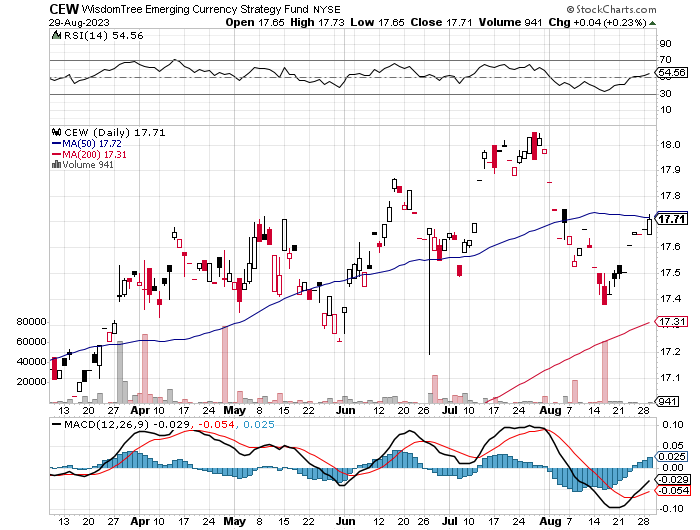 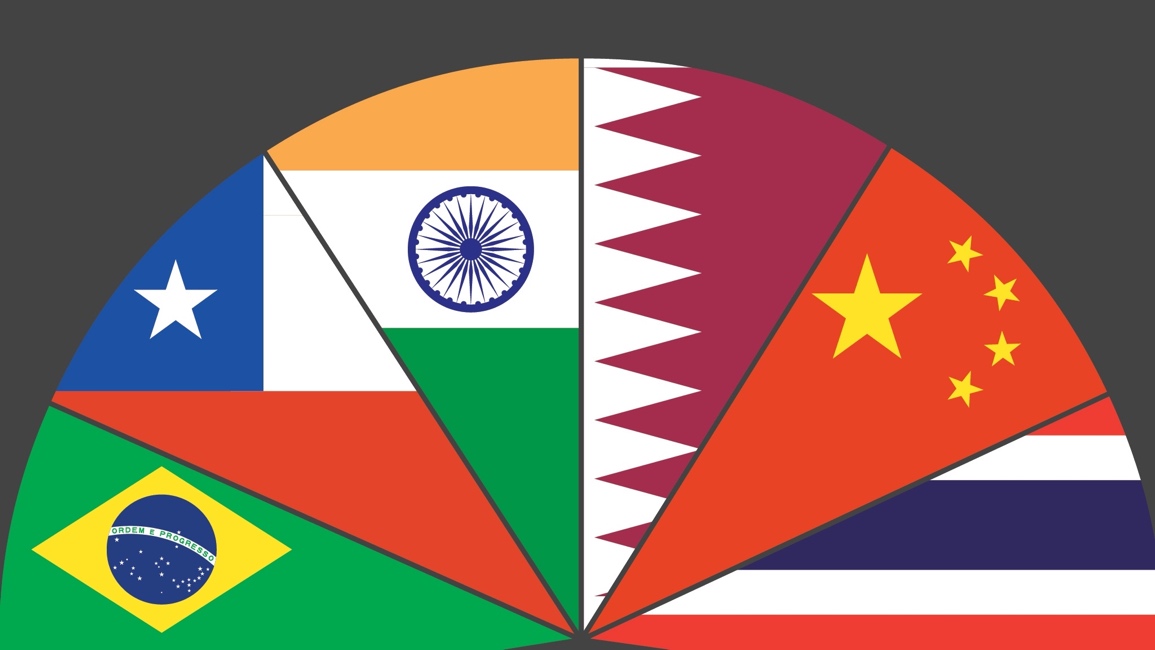 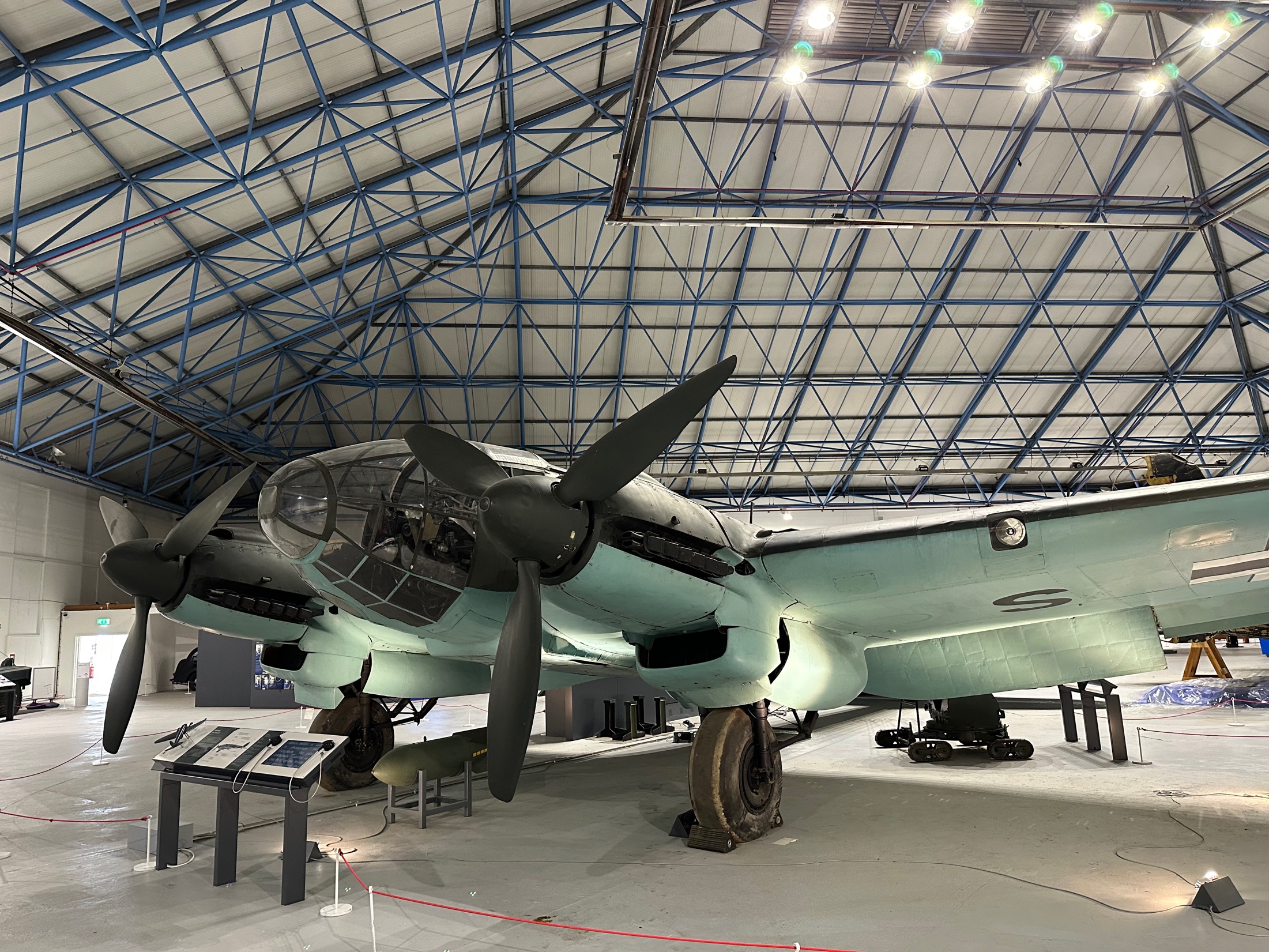 Energy & Commodities – On a Roll
*Natural Gas is now trading in new higher range awaiting a breakout* An Australian strike shut down an LNG export facilities still looming*Russian output down 800,000 b/d since January due to sanctions and sinking tankers *Unilateral Saudi 1 million b/d cut in June worked*Oil trading at new higher range at $78-%85*China Expects LNG Price Spike Later this Year, due to coming supply shortages and a recovering economy *Buy all energy on dips
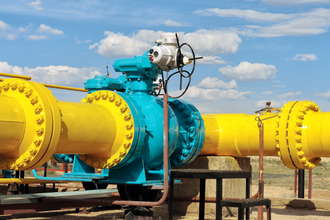 Oil-($WTIC)
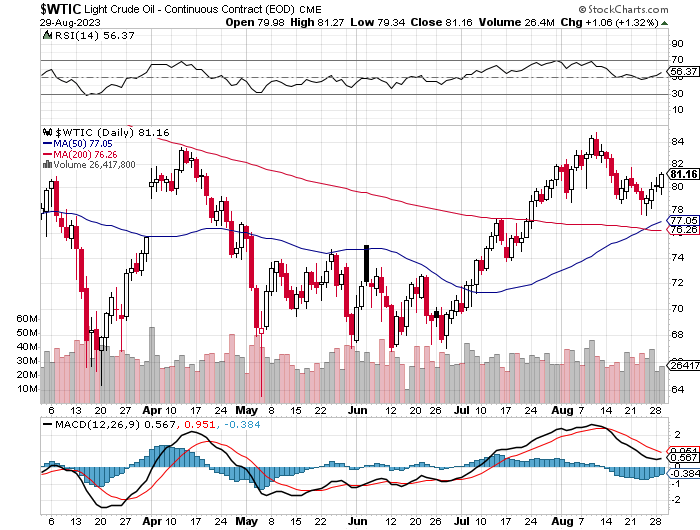 United States Oil Fund (USO)
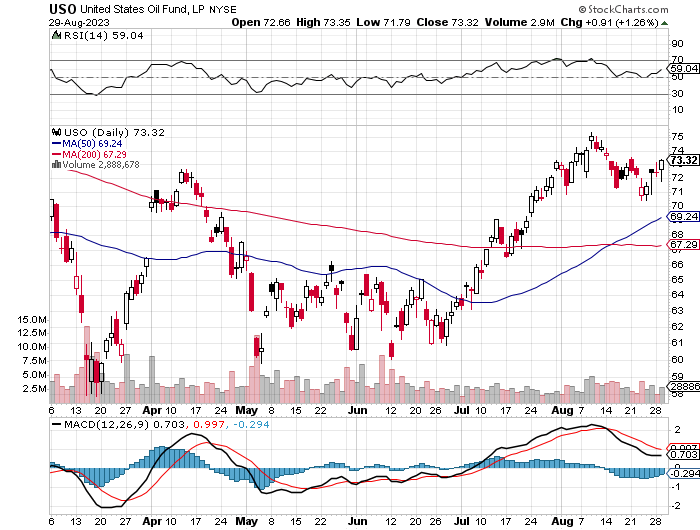 Energy Select Sector SPDR (XLE)-No Performance!(XOM), (CVX), (SLB), (KMI), (EOG), (COP)
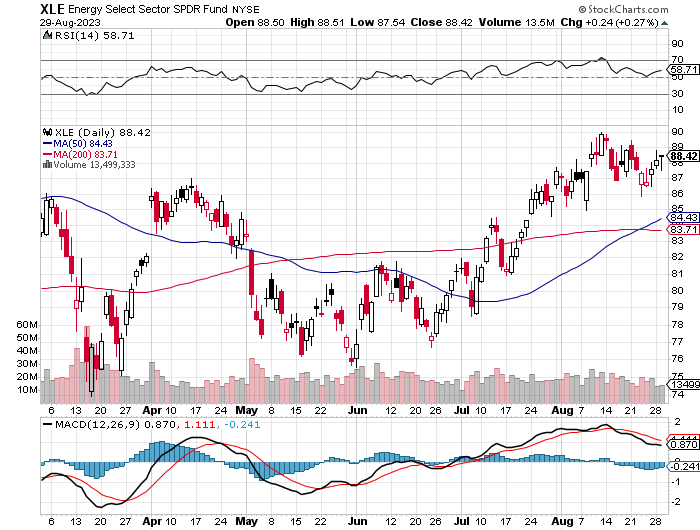 ExxonMobile (XOM)-took profits on long 12/$120-$125 put spread
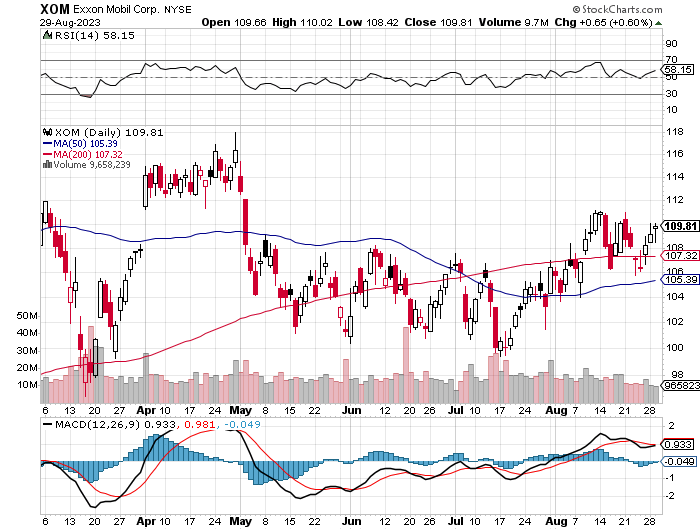 Occidental Petroleum (OXY)- Buffet’s a Buyerlong 2/$55-$60 call spread, took profits on long 12/$77.50-$82.50 put spread
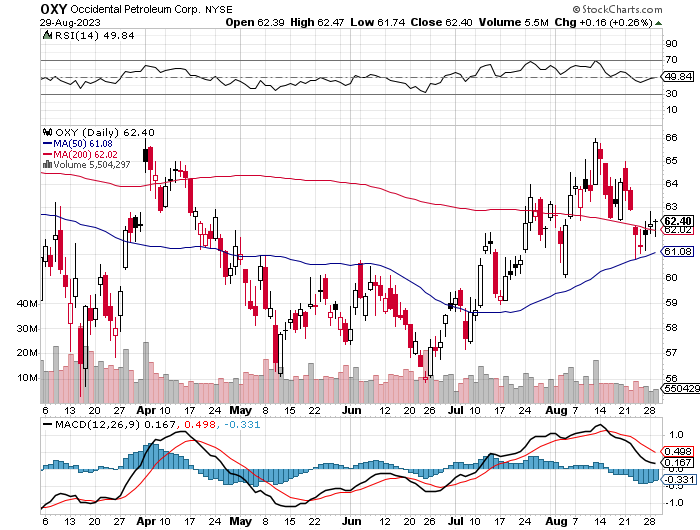 Natural Gas (UNG) -Long January 2025 $14 - $15 Call Spread LEAPS
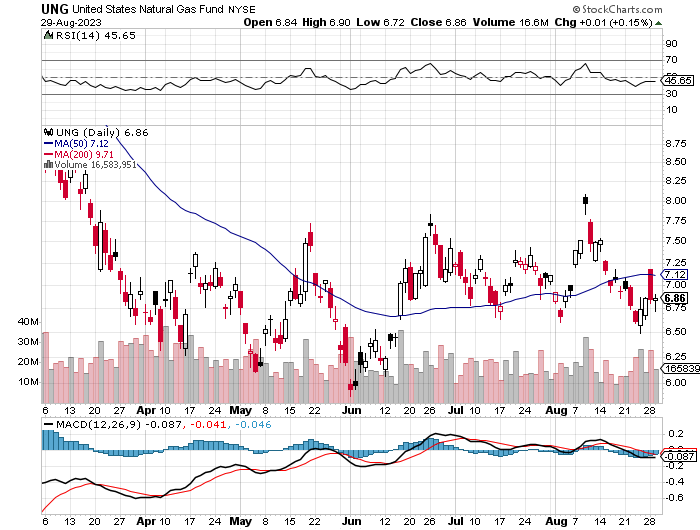 Freeport McMoRan (FCX) -Codelco Sees Profit Slump, the world’s largest copper producer based in Chile
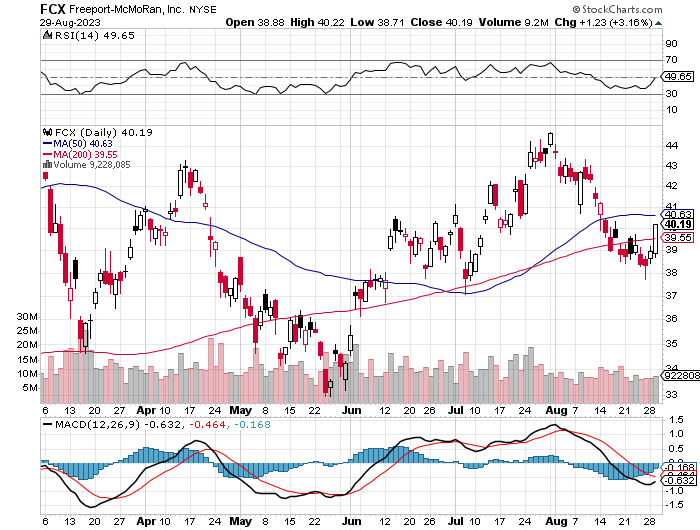 Cameco (CCJ) -took profits on long 5/$20-$23 bull call spread
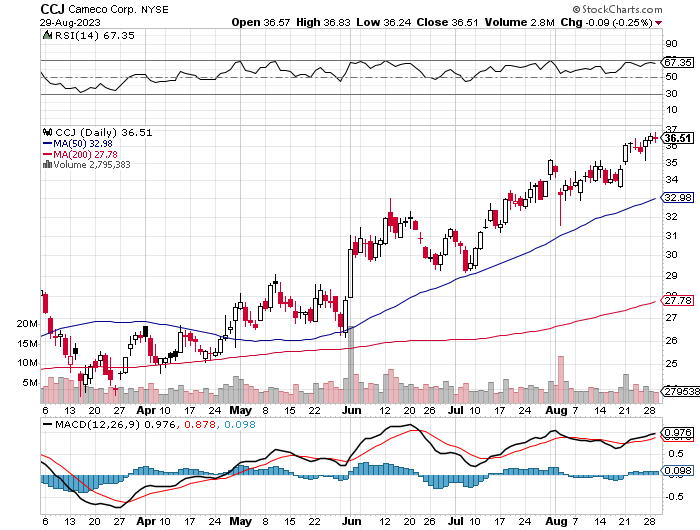 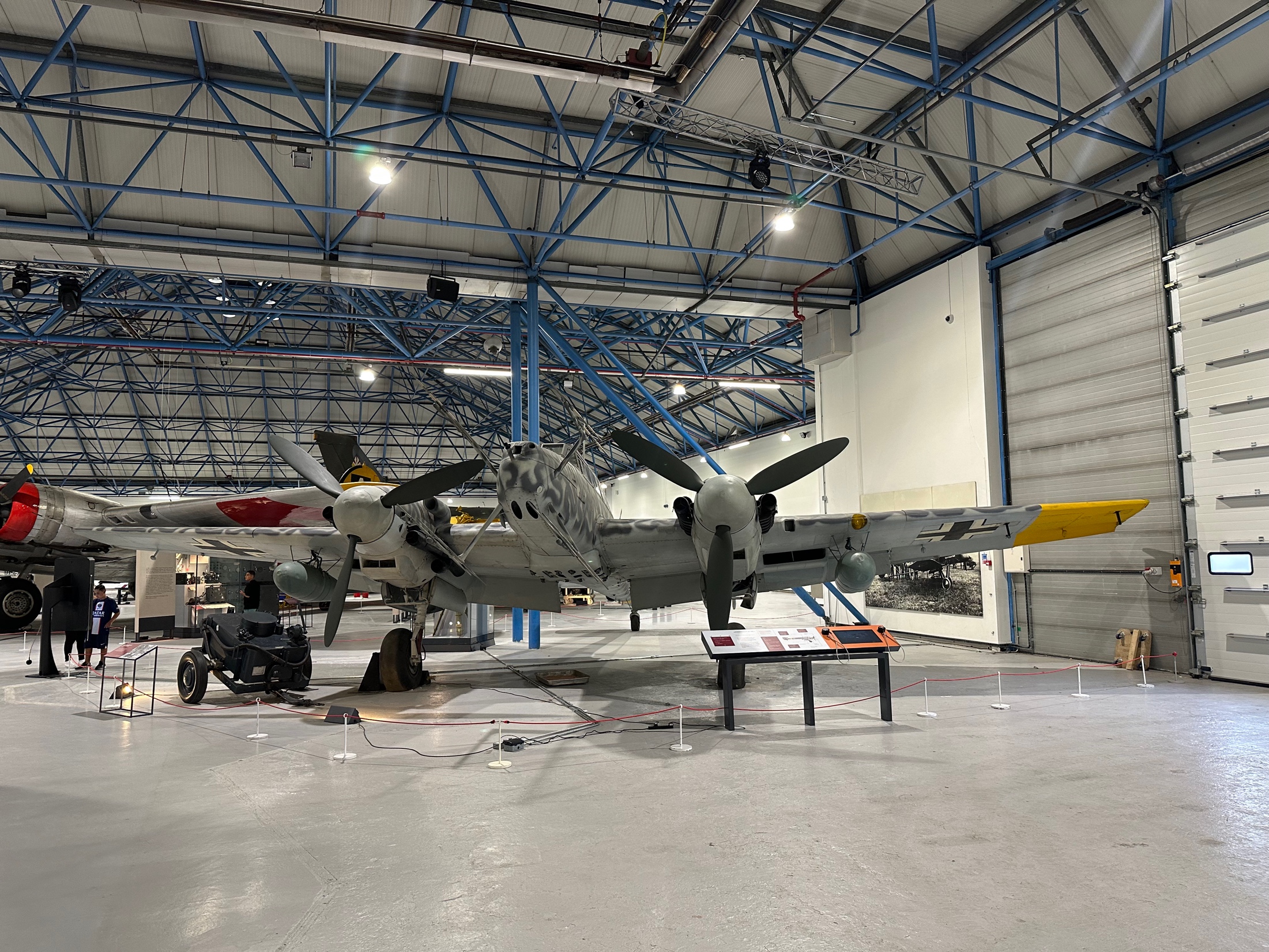 Precious Metals – Correction Time
*”Higher for Longer” on interest rates knocks the wind out of precious metals*Interest rate rises in Europe and Australia aren’t helping either*Gold headed for $3,000 by 2025, but back off first from new all-time highs*The new drivers are soon to fall interest rates and the demise of crypto*Silver is the better play with a higher beta*Russia and China are also stockpiling gold to sidestepinternational sanctions*A Severe Short Squeeze in Copper is Developing, leading to a massive price spike later in 2023once the Chinese economy comes back on line
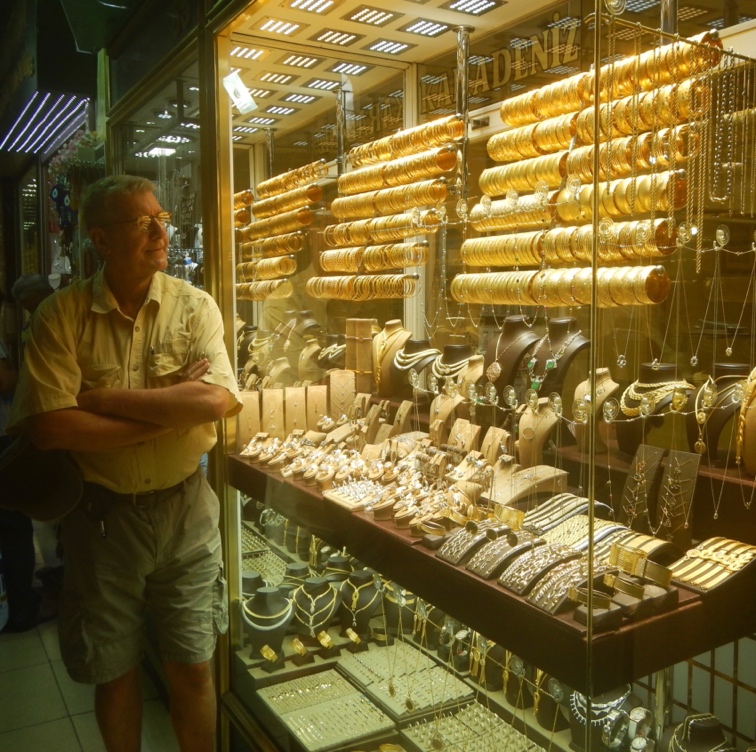 Gold (GLD) - Deflation calltook profits on long 5/$165-$170 bull call spread
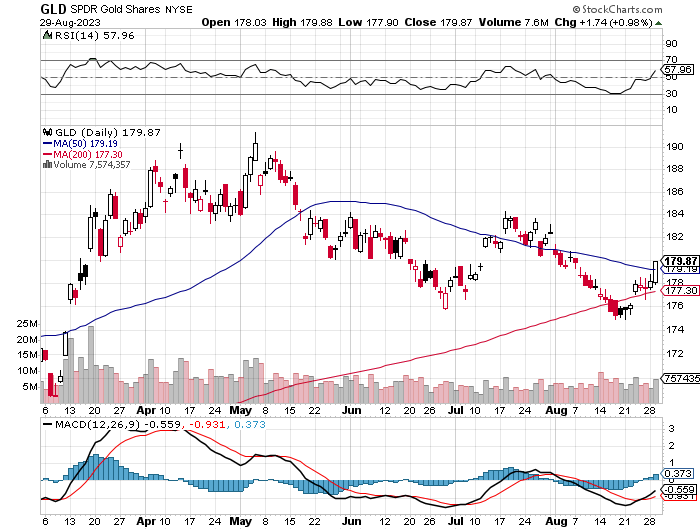 Market Vectors Gold Miners ETF- (GDX) –
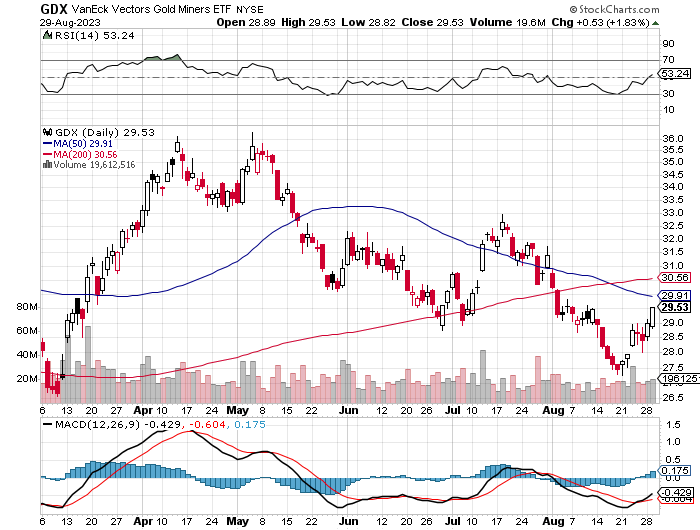 Barrick Gold (GOLD)took profit on long 1/$15.50-$16.50 call spread
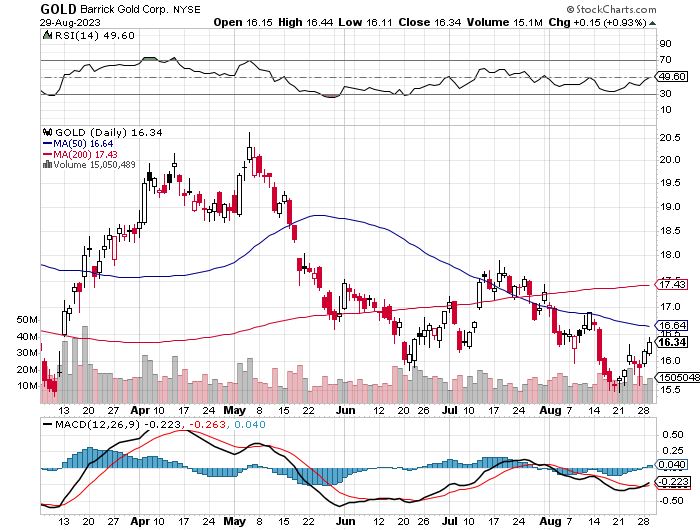 Newmont Mining- (NEM)-took profits on long $55-60 call spread
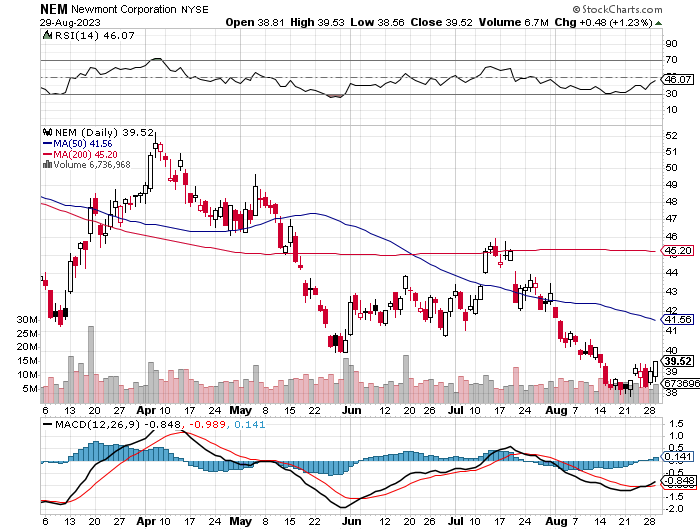 Silver- (SLV)-took profits on long 11/$19-$20 call spread
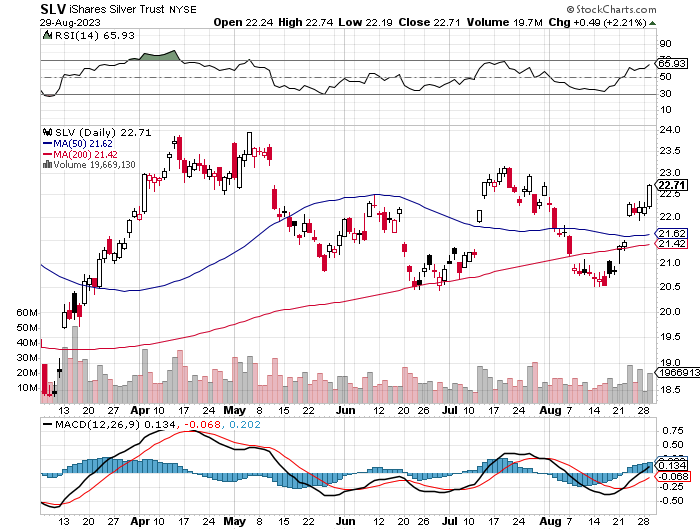 Silver Miners - (SIL)-
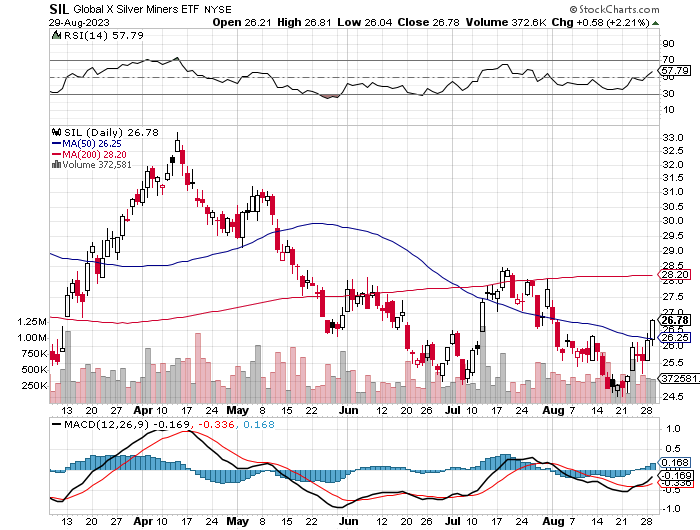 Wheaton Precious Metals - (WPM)-took profits on long 1/$36-$39 call spread
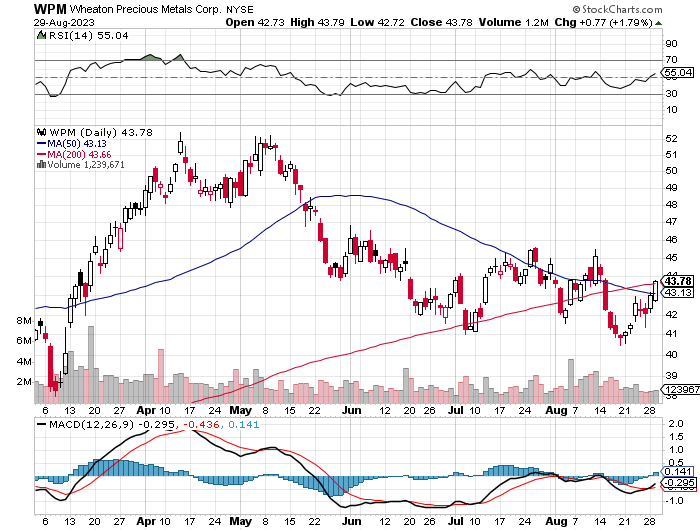 Platinum- (PPLT)- 556,000-ounce shortage this yeartook profits on long 1/$36-$39 call spread
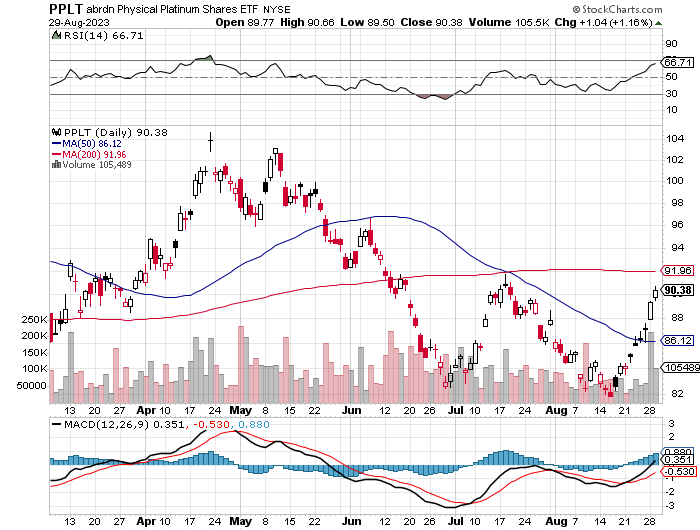 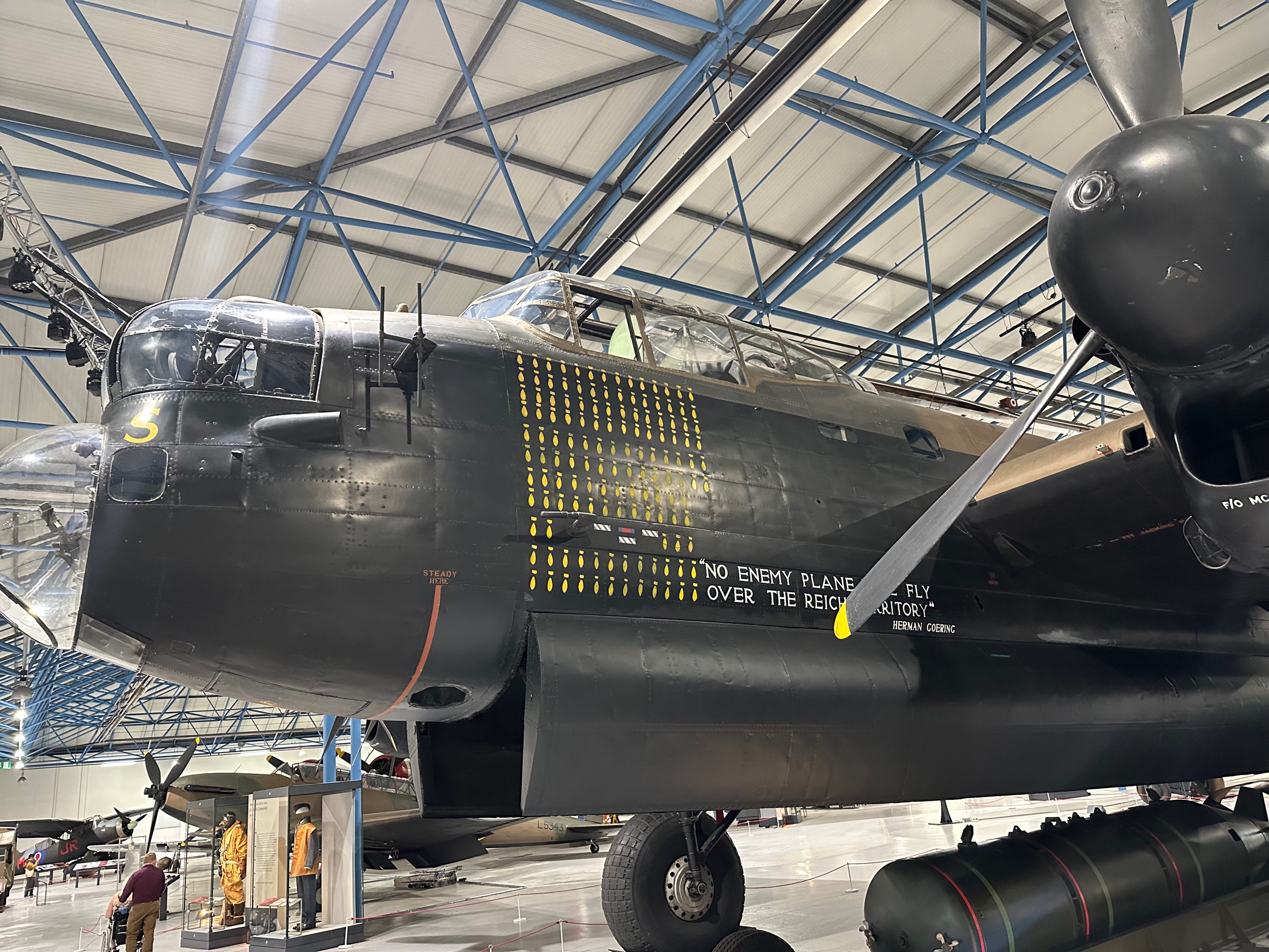 Real Estate – Another Slap
*Existing Home Sales Drop Again, demolished by record high mortgage rates*July saw sales decline by 2.2% to a six-month low on sales of 4.15 million units. *Home resales, which account for a big chunk of U.S. housing sales, fell 16.6% on a year-on-year basis in July. *China’s Largest Real Estate Developer Goes Bankrupt, crushing Asian stock markets along with it *July Housing Starts at Come in Steady at Up 4.0%, at 1.45 million. Building Permits were unchanged. June numbers were revised down big*Homebuilder Sentiment Dives on record mortgage highs, down 6 points to 50 in August
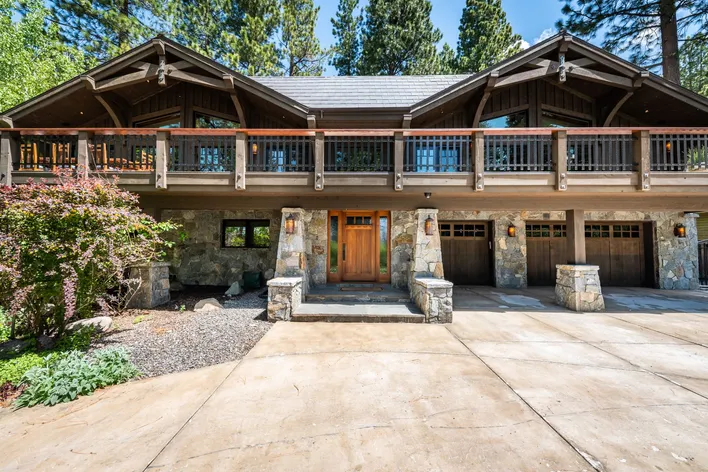 S&P Case Shiller PlungesS&P Case Shiller Rises to +0.70%, with its National Home Price IndexChicago gained +4.6%, Cleveland +3.9%, and New York +3.5%.Seattle down -11.3%, San Francisco -11.0%
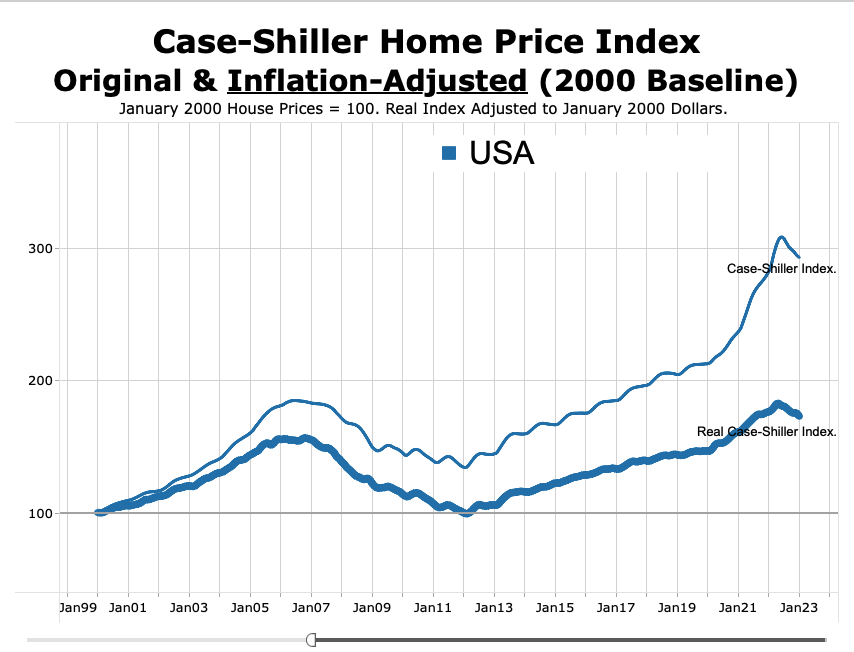 Crown Castle International (CCI) – 6.26% yielding cell phone tower REITloses Verizon as major customer
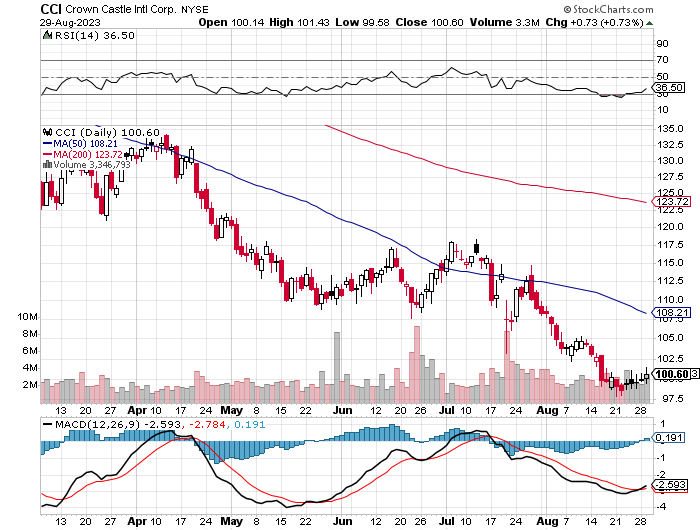 US Home Construction Index (ITB)(DHI), (LEN), (PHM), (TOL), (NVR)
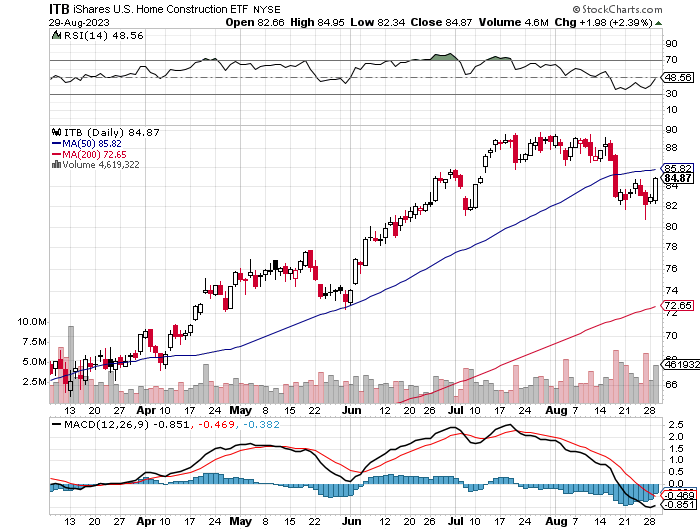 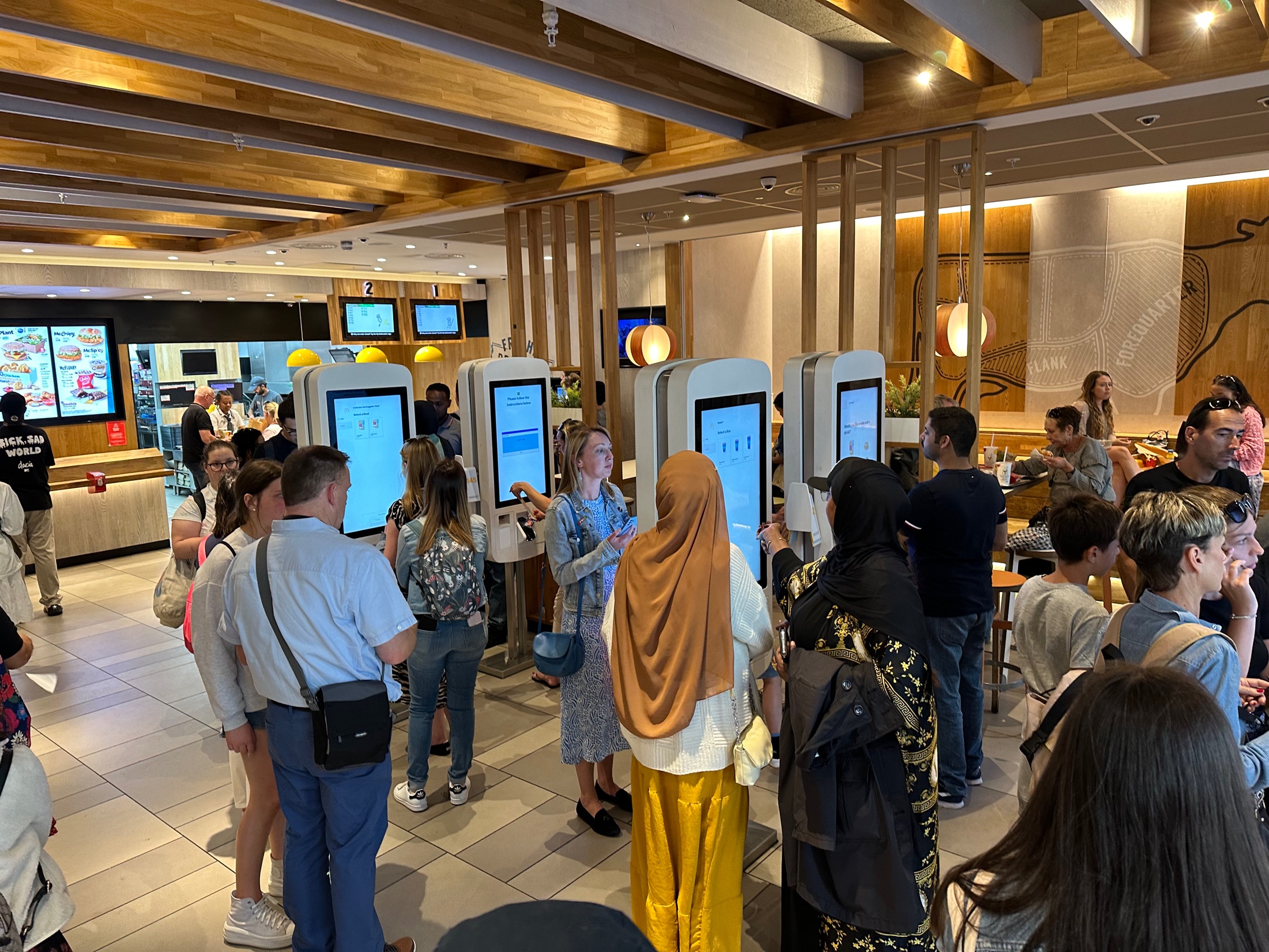 Trade Sheet-So What Do We Do About All This?
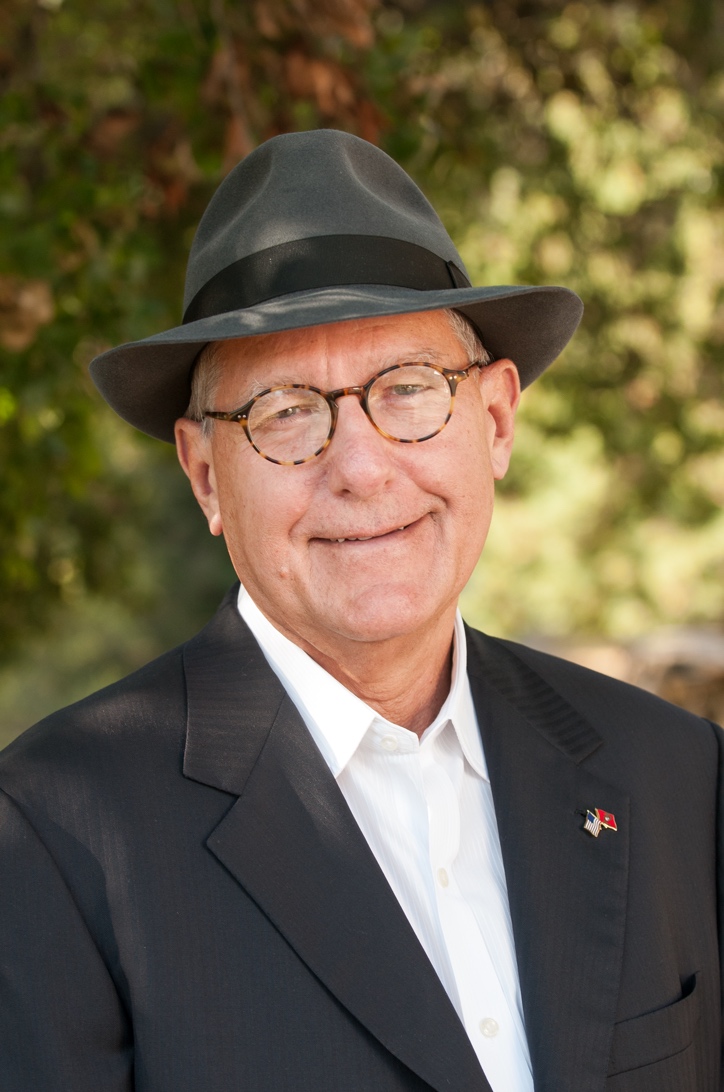 *Stocks – buy the big dips at bottom of range,………………sell big rallies to hedge holdings*Bonds – buy dips*Commodities-buy dips*Currencies- sell dollar rallies, buy currencies*Precious Metals – buy dips*Energy – buy dips*Volatility - sell short over $30*Real estate – buy dips
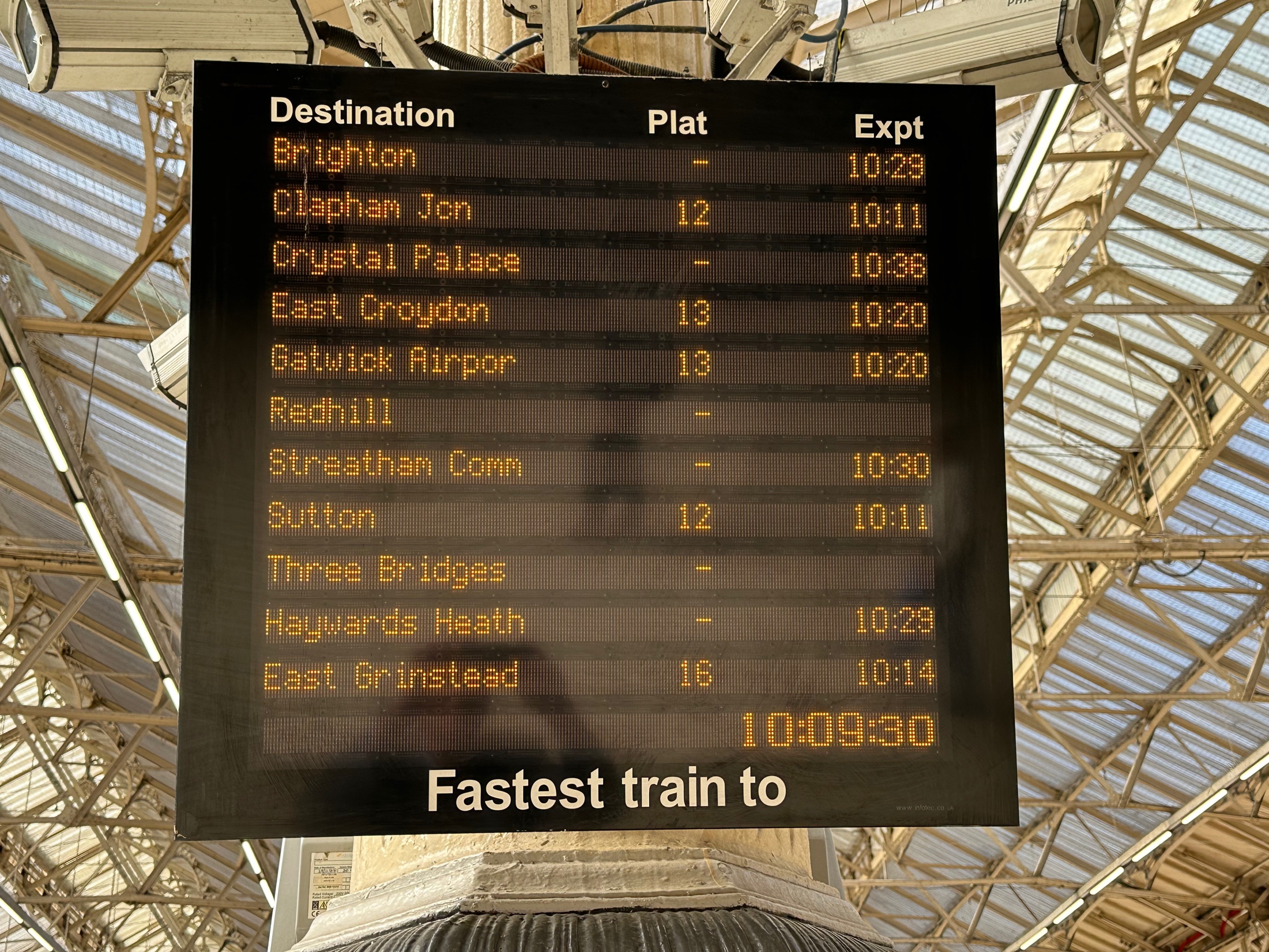 Next Strategy Webinar12:00 EST Wednesday, September 20 from Silicon Valley, CAemail me questions at support@madhedgefundtrader.com
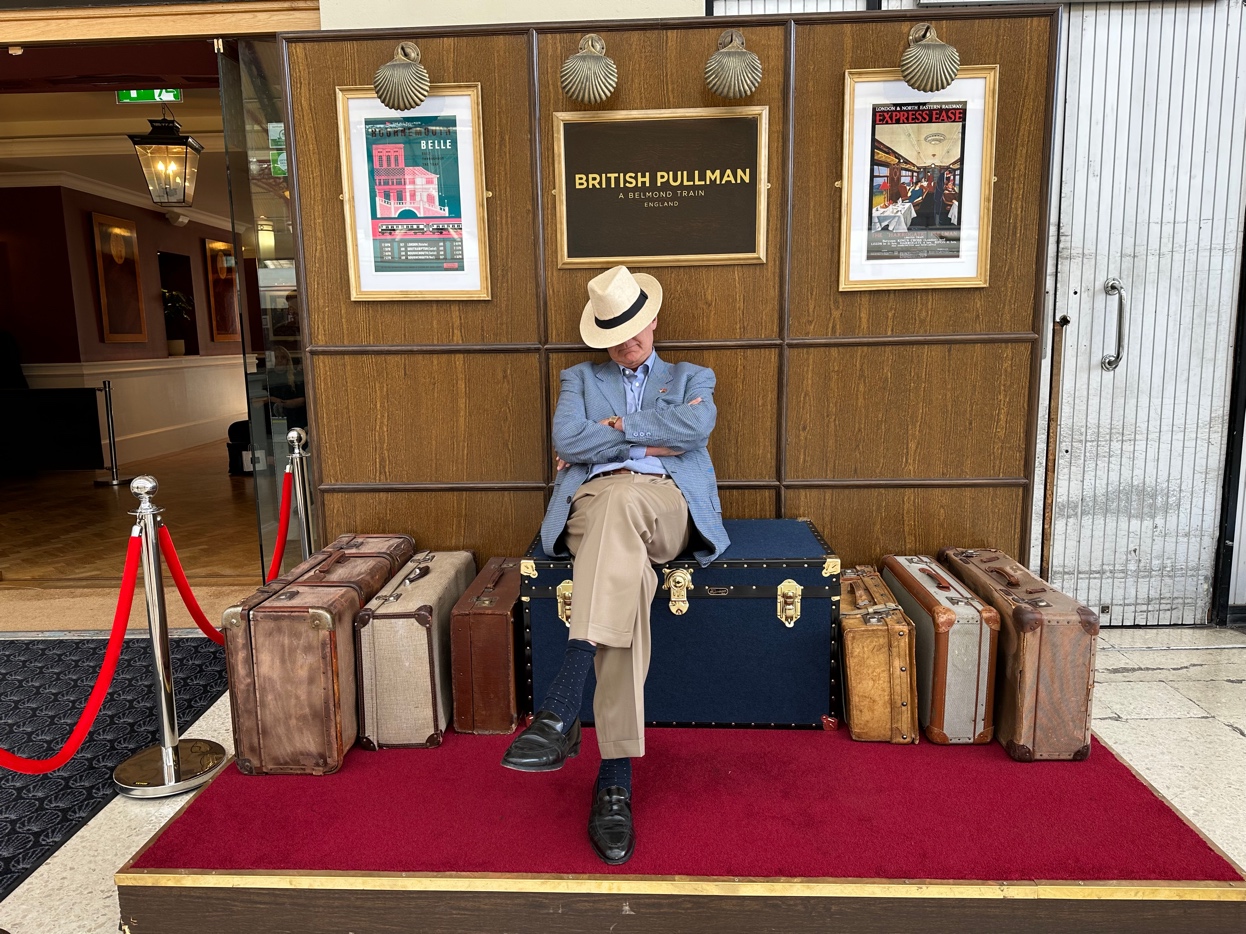 Good Luck and Good Trading!